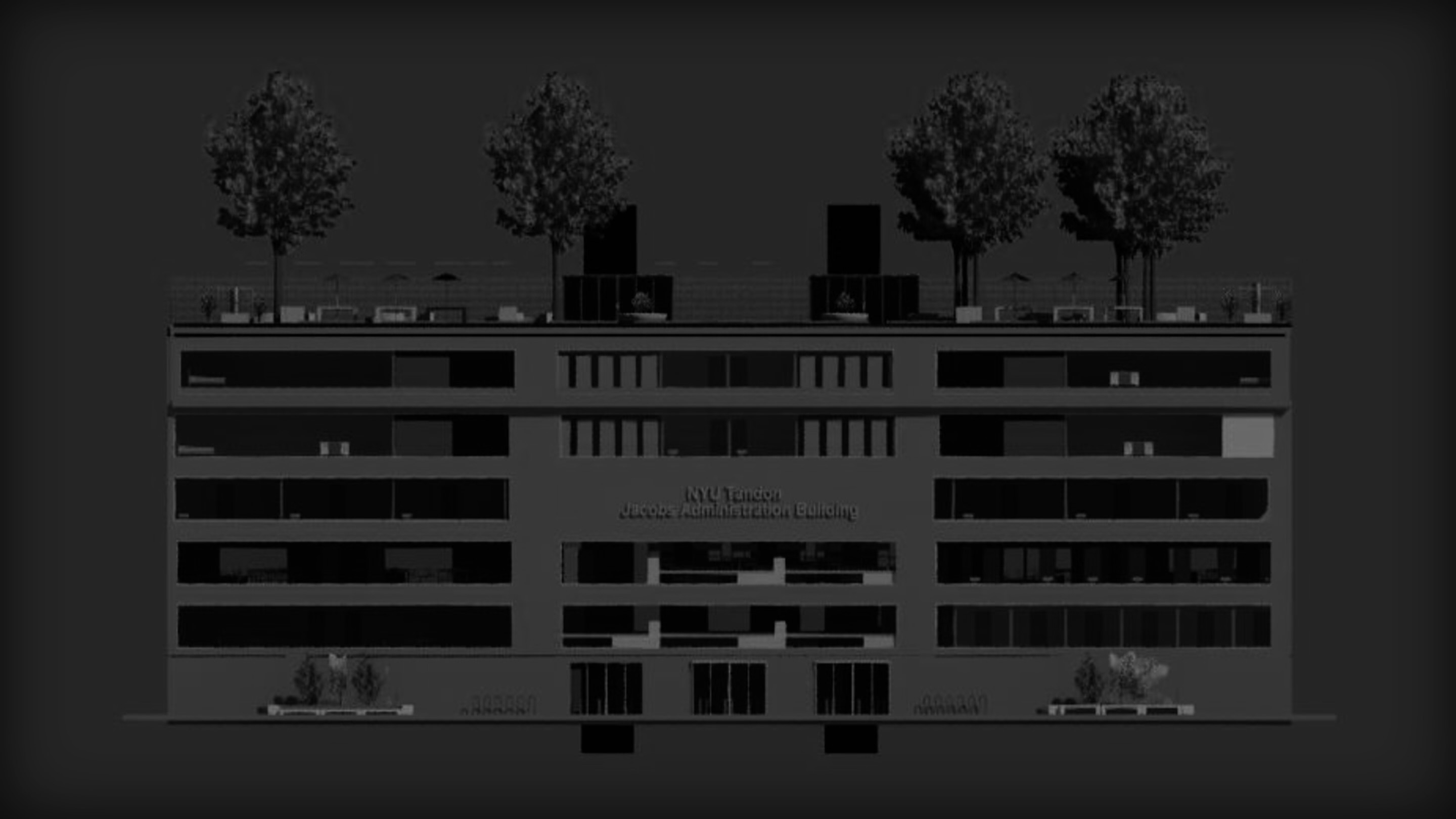 VIOLET ENGINEERING INC.
JAB RESTORATION PROJECT
HEAD OF PROGRAMMING: CAROLINE GULAN
HEAD OF PRODUCTION: MASHA TETYUSHEVA
HEAD OF DESIGN: ADILENE CASIANO DIAZ
1
AGENDA
Company Profile
 Mission Statement
 Problem Statement 
 Project Objective
 Project Description
 Market and Building Viability
 Conclusion 
 Video Pitch
2
COMPANY PROFILE
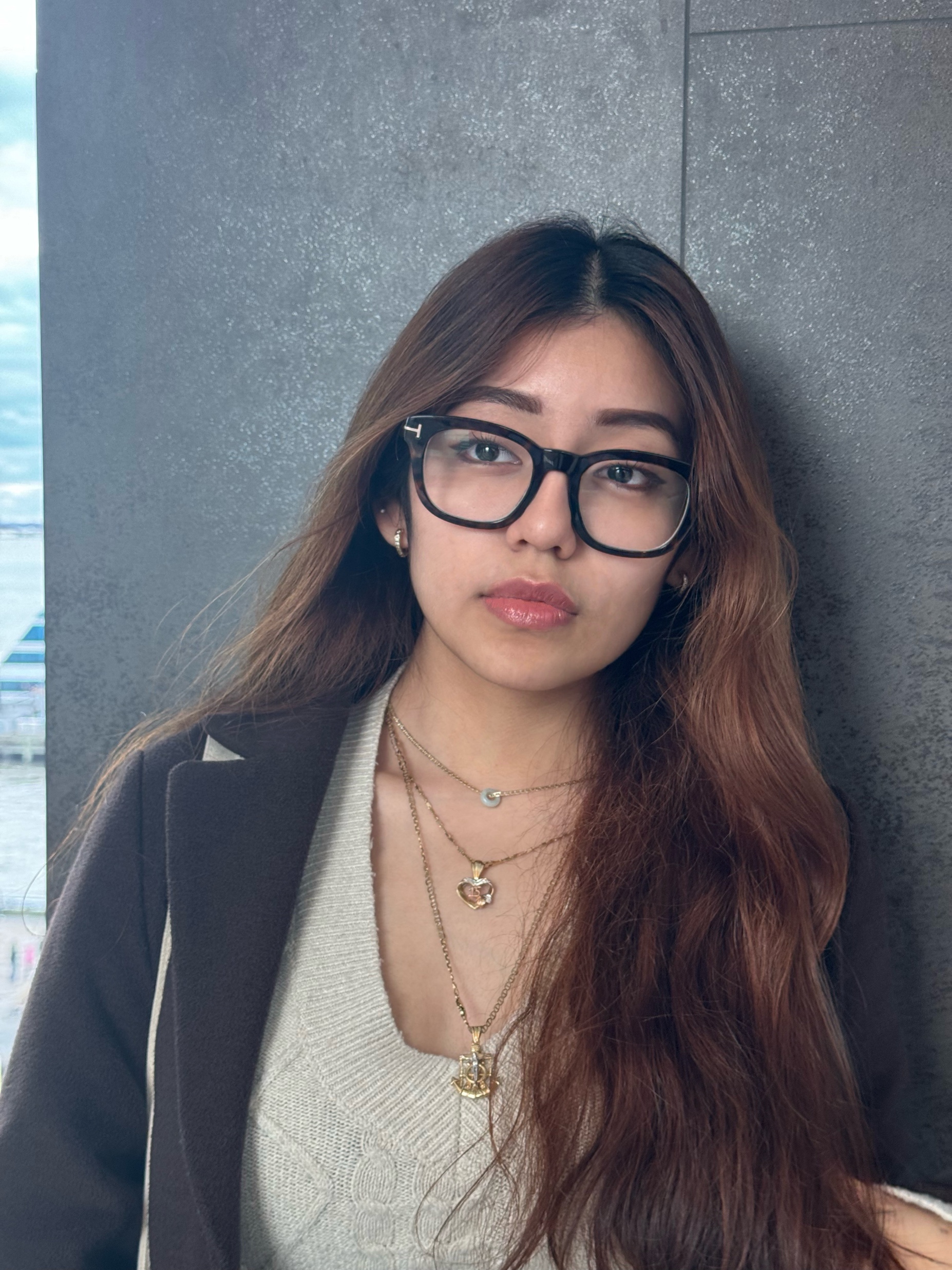 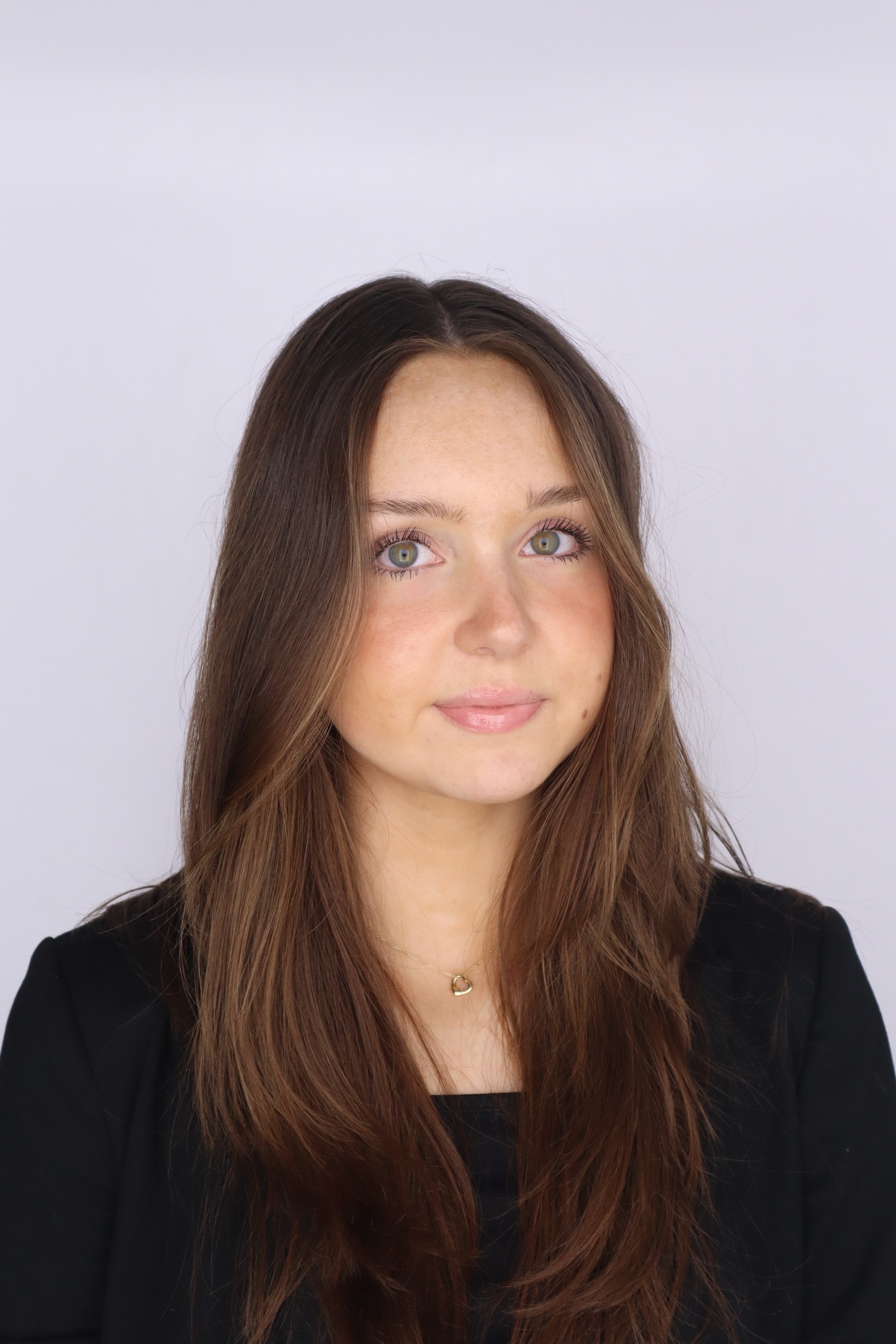 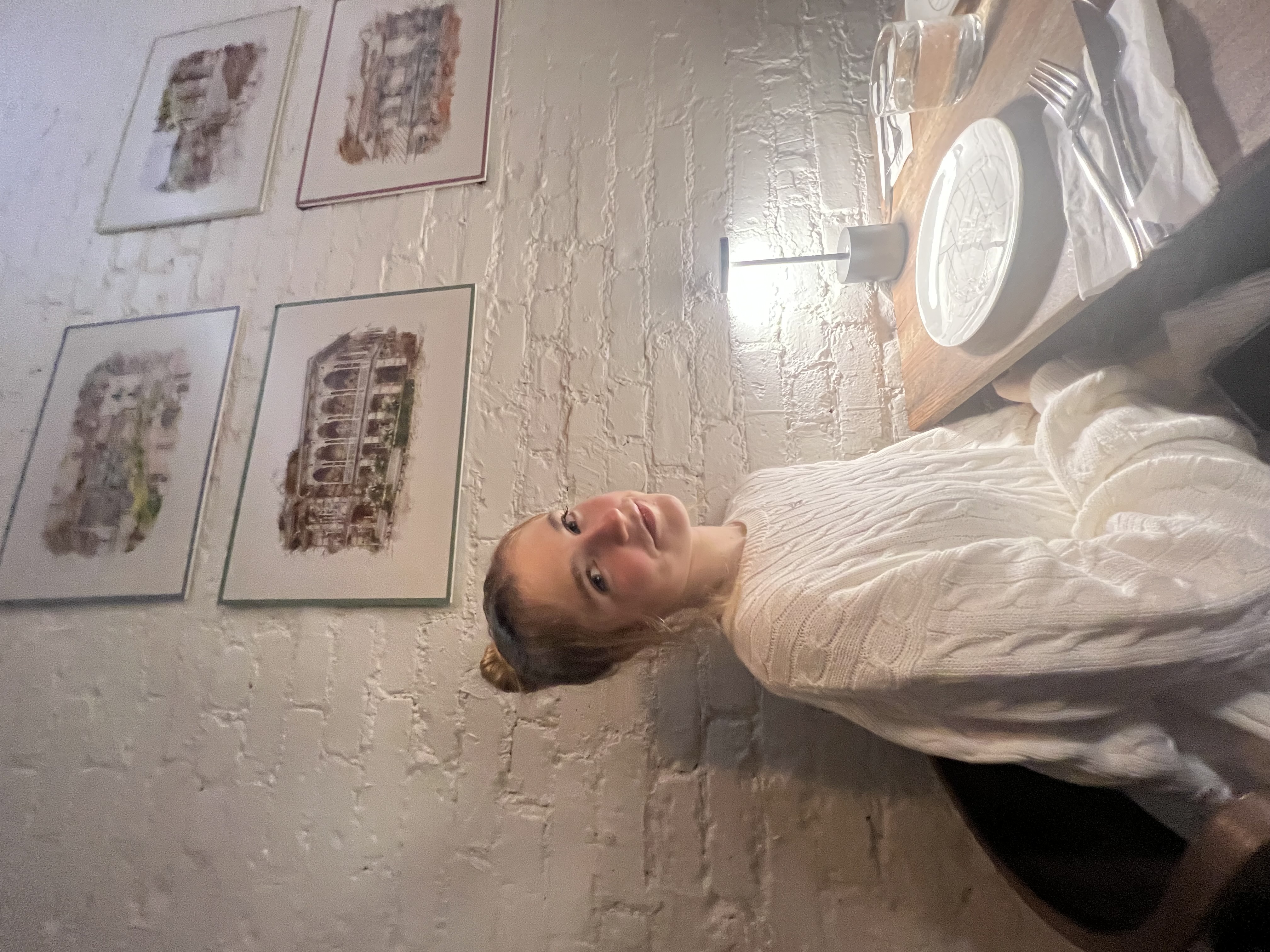 Caroline Gulan
Head of Programming
Adilene Casiano Diaz
Head of Design
Masha Tetyusheva
Head of Production
BS Civil Engineering NYU Tandon 
Former Construction Management projects
BS Civil Engineering NYU Tandon
Current Civil Engineer intern and ACE GNY Ambassador
BS Civil Engineering NYU Tandon
3
MISSION STATEMENT
Our mission is to deliver sustainable and environmentally efficient structures through quality engineering and functional design.
4
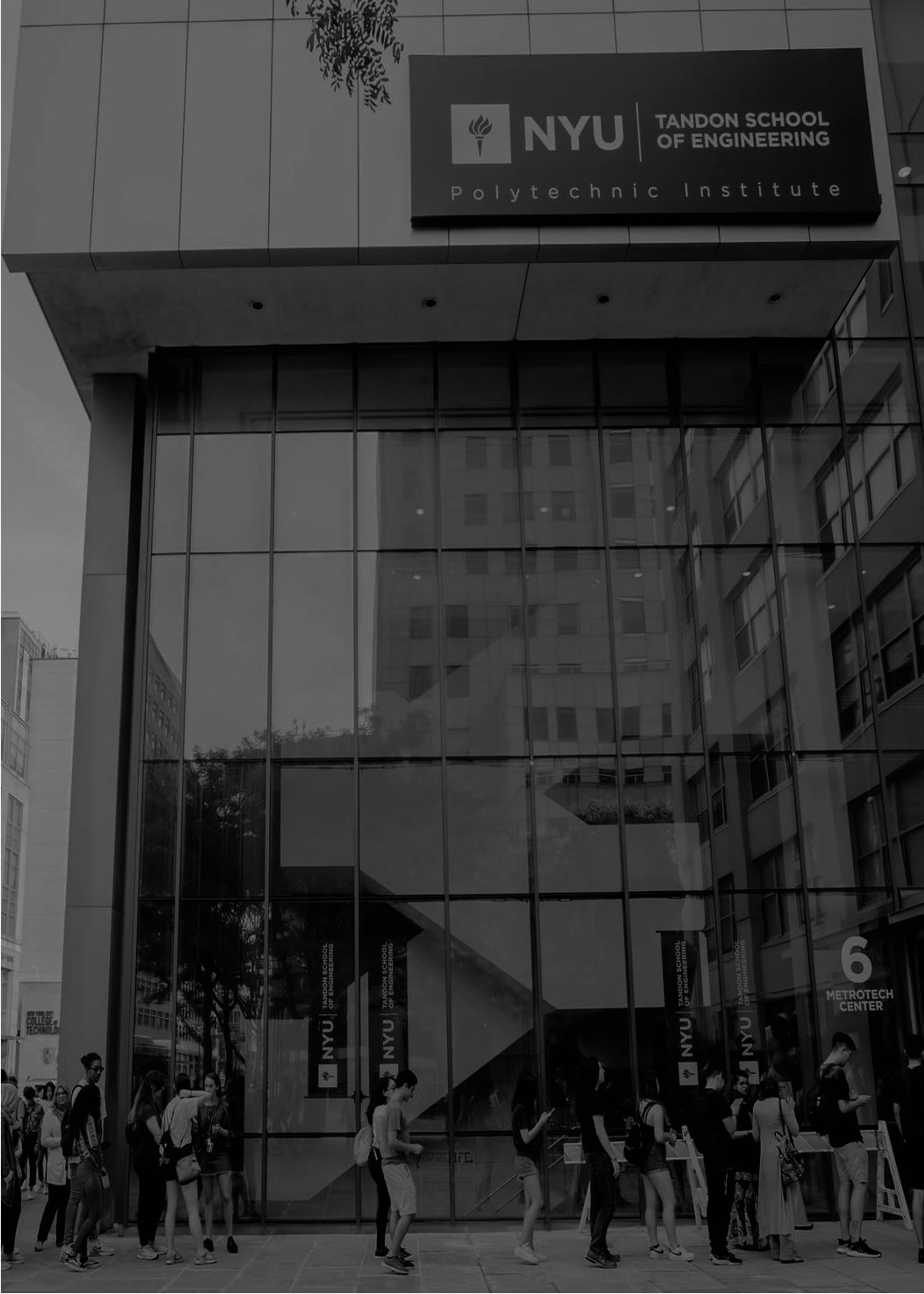 PROBLEM STATEMENT
Due to Brooklyn’s establishment as a technological and innovative hub, NYU is looking to expand its Brooklyn campus to elevate the existing educational environment and improve student life
5
[Speaker Notes: Due to the technological advancement and modernization of downtown Brooklyn, projects to modernize Downtown Brooklyn and the MetroTech area are being set into motion. New York University (NYU) plans to expand its Brooklyn campus to reflect its desire to foster innovation, engineering, and a successful college experience. To that effect, NYU has issued a request for proposal seeking organizations that can create a unique design for the reconstruction of the Jacobs Administration Building (JB) at the Tandon School of Engineering. The Housing & Innovation in Revit (HIR) project is a pivotal step in solidifying NYU’s place in Brooklyn and providing students with modern living space, resources, and an ever-growing campus.]
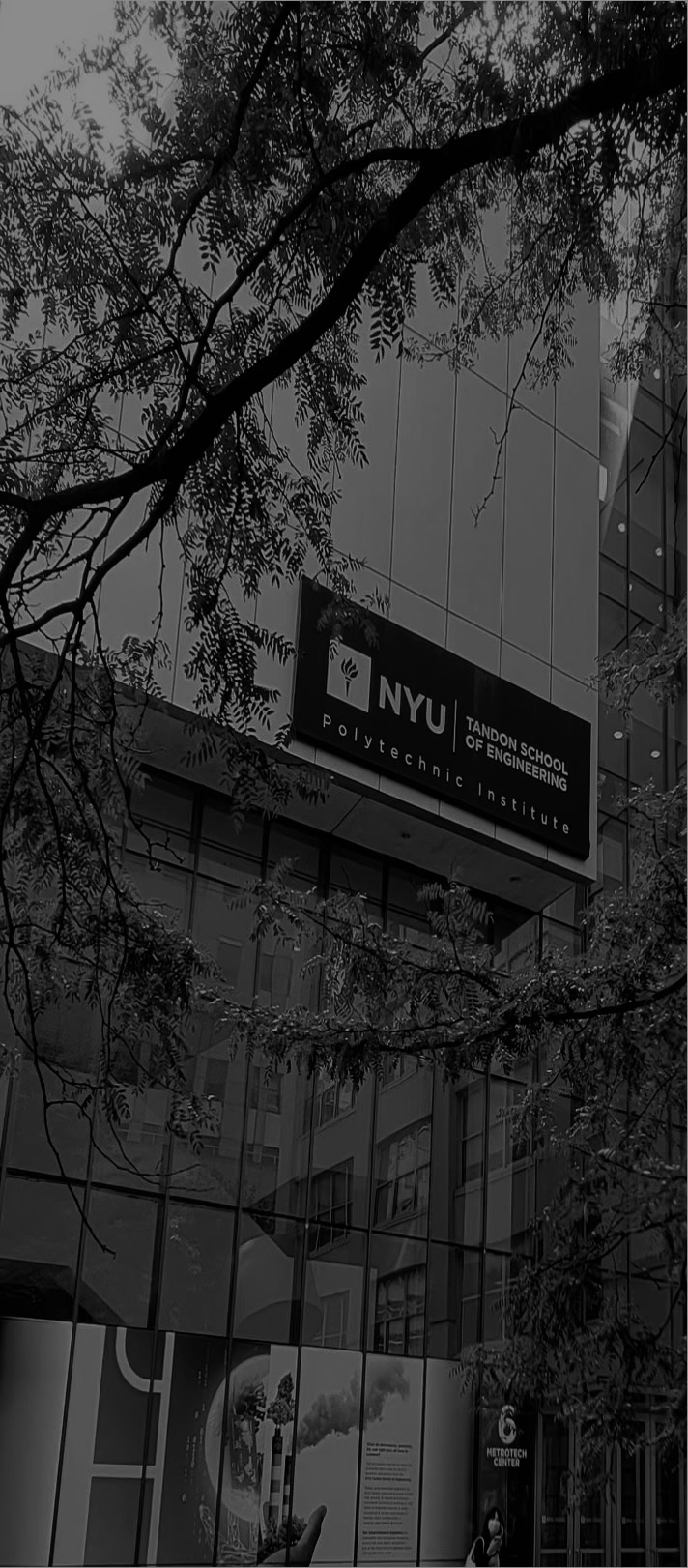 PROJECT OBJECTIVE
Design a Revit model and physical prototype for the reconstruction of the Jacobs Administration Building 

Provide students with numerous recreational spaces, functional living areas, and sustainable resources

Multi-functional, environmentally conscious design approach with  minimal energy consumption
6
Location and Transportation
Sustainable Sites
Energy and Atmosphere
PROJECT DESCRIPTION
LEED Accreditation: A green building certification program outlining framework for sustainable design
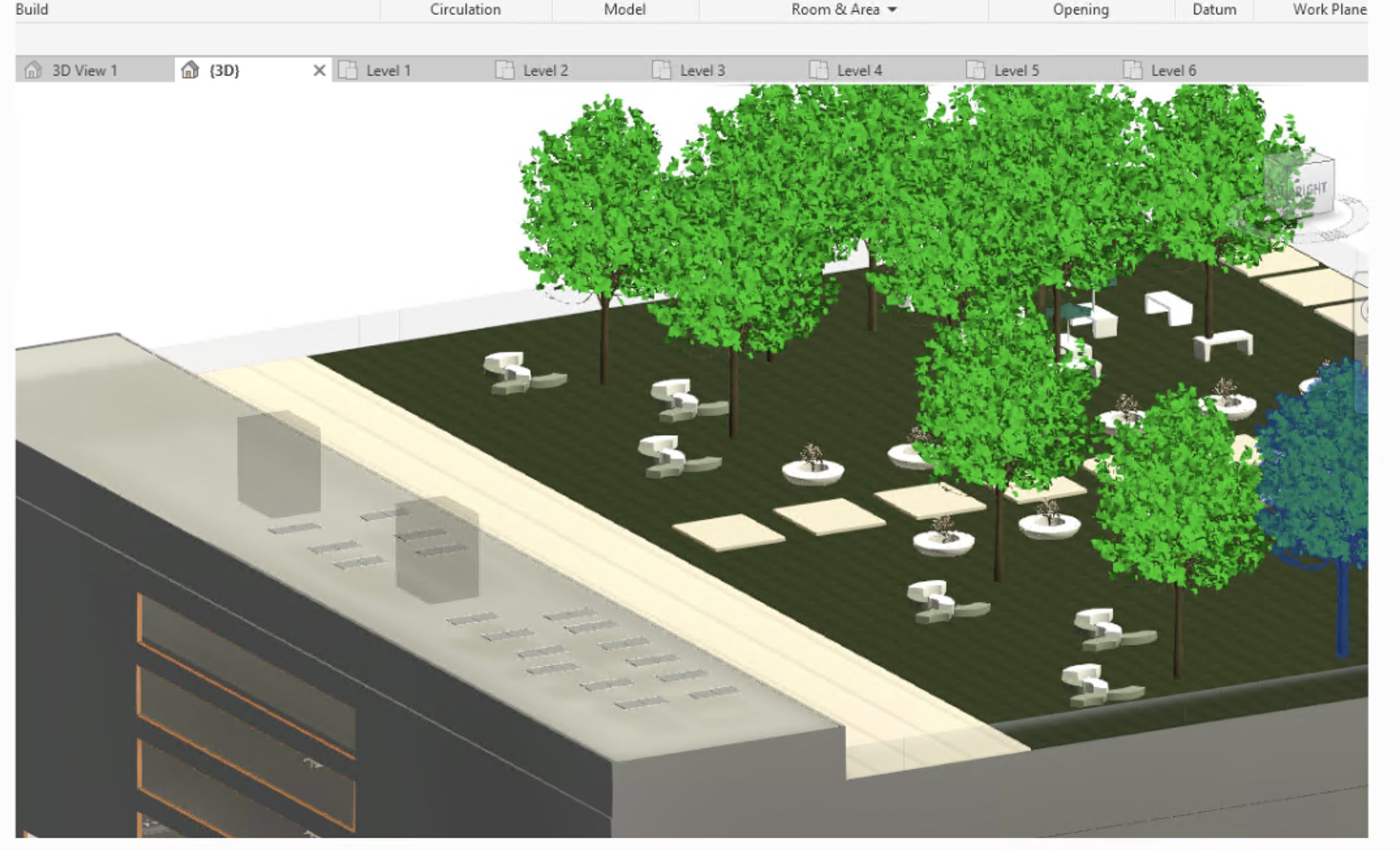 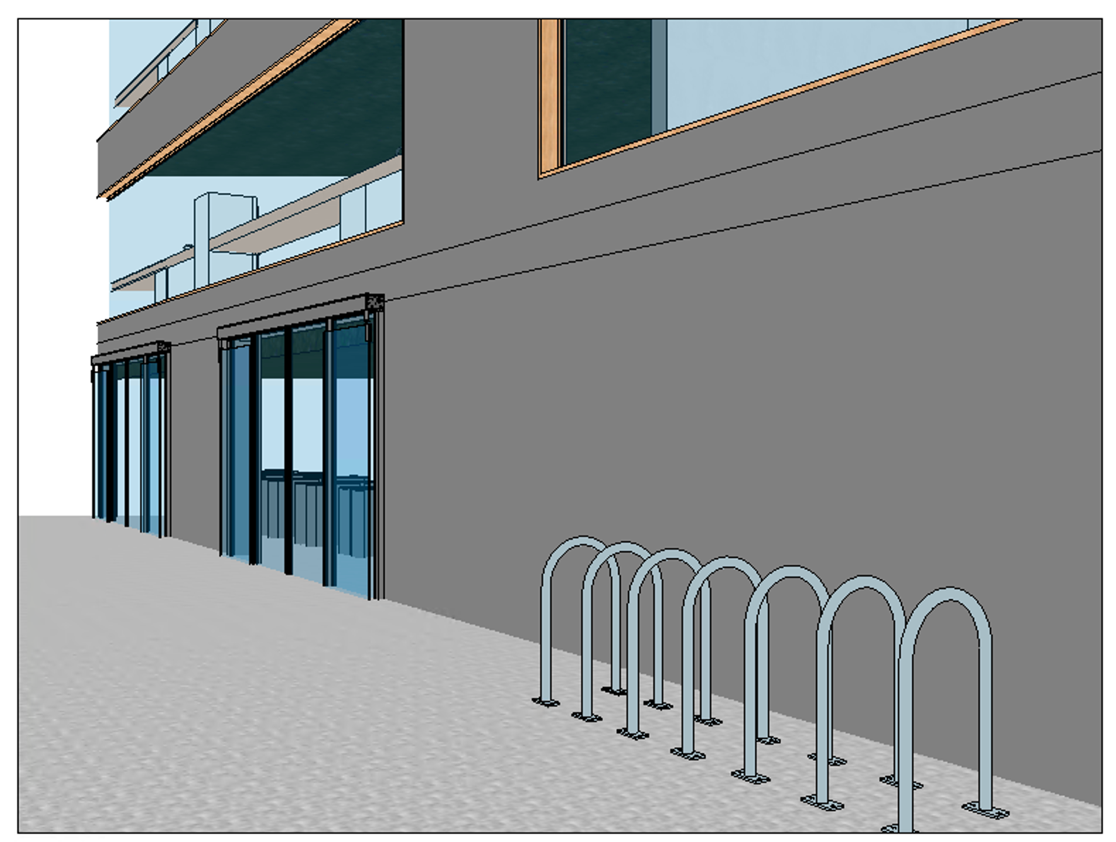 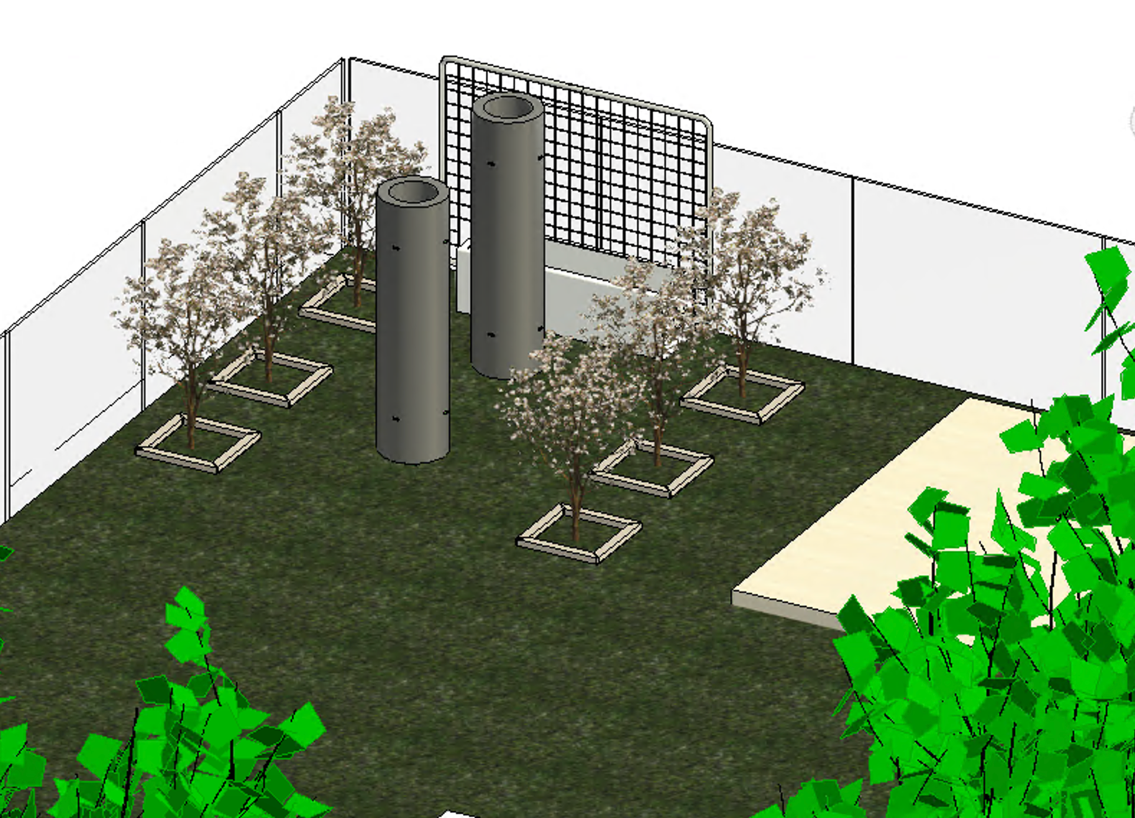 Figure 3: Solar Panel Top View
Figure 2: Vertical Farming on Green Roof
Figure 1: Accessible University Entrance
High priority in designing disability accessibility
Level grade entrance with large, automatic sliding doors
Green roof reduces stormwater runoff and flooding
Significant building insulation and opportunity for vegetation growth
Utilization of solar energy through photovoltaic panels 
Significant energy cost reductions through sustainable energy
7
[Speaker Notes: Disability access was a high priority in designing the building in order to make all sections and amenities in the university available to all occupants. The building was constructed on a level grade allowing easy access through the main entrance. Large, automatic sliding doors are lined on the front of the building providing efficient access. Open space, rainwater management, heat island reduction, and light pollution reduction are significant categories in the sustainable sites of a university building. Green space on the campus grounds is featured in the green roof providing students with a quiet study/reading space, environment and opportunity to partake in the growing of vegetation. Renewable energy production was implemented by the utilization of solar energy through photovoltaic panels installed on the top of the green roof providing significant energy cost reductions through sustainable energy.]
PROJECT DESCRIPTION
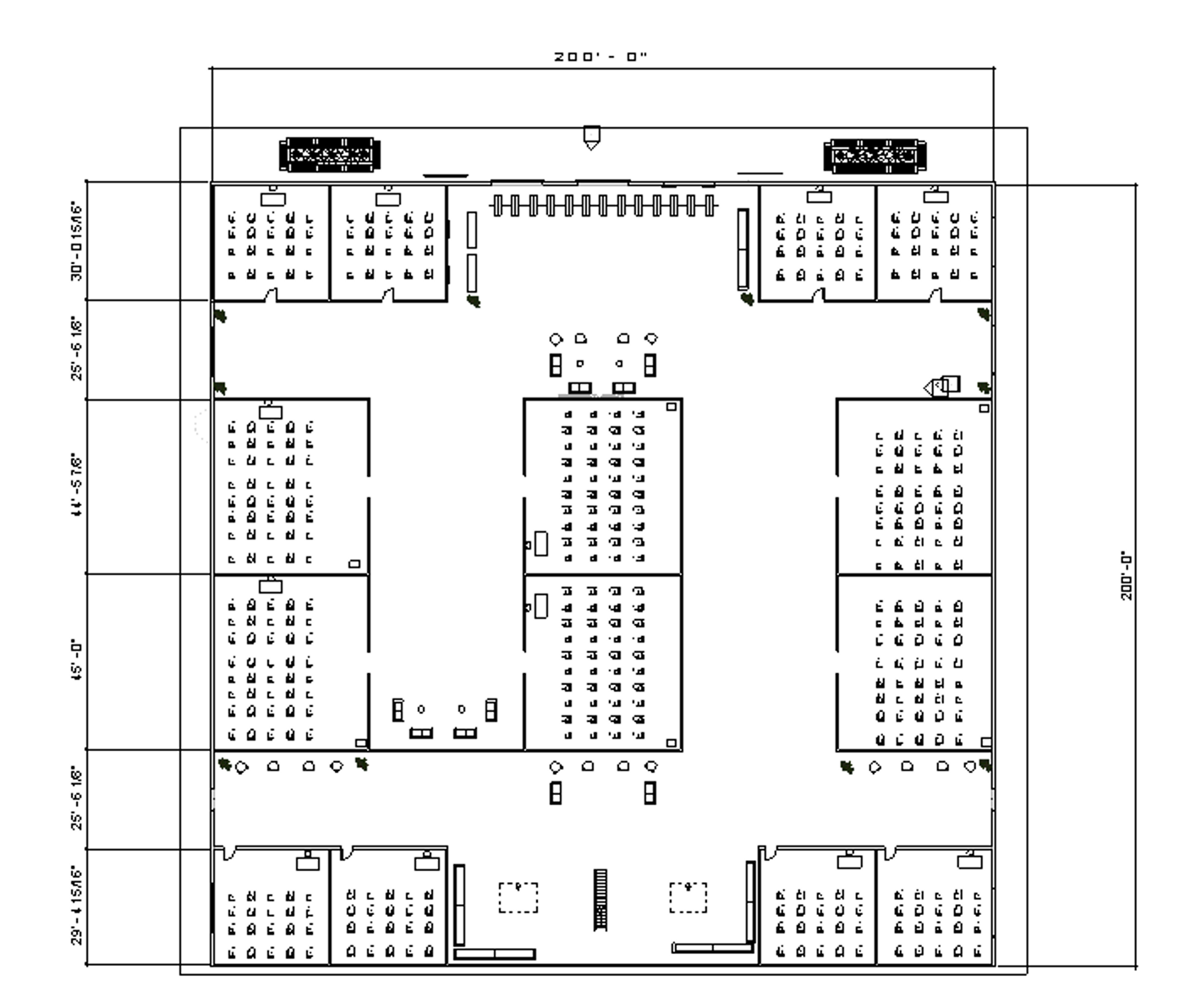 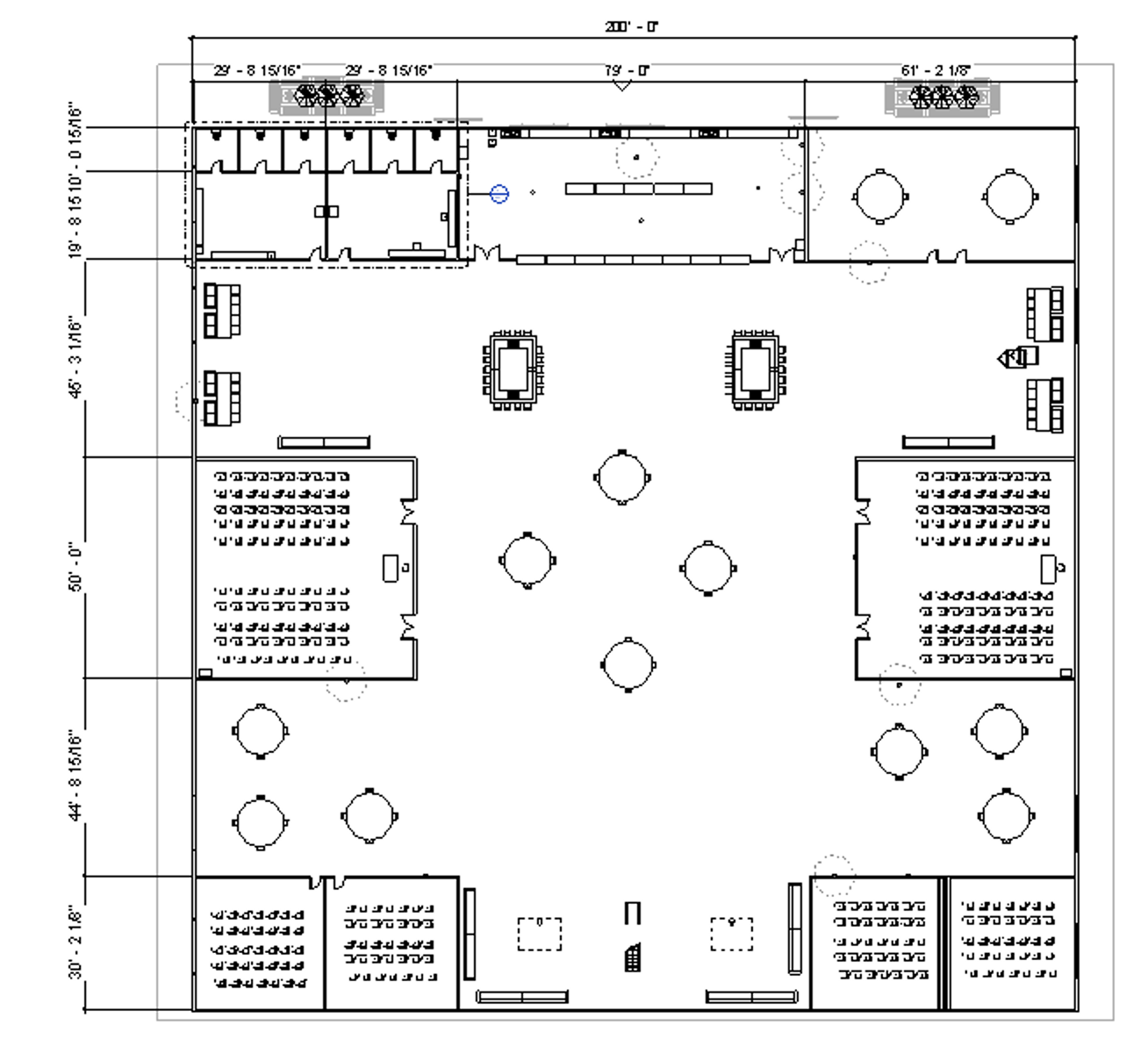 Figure 4: Level One Floor Plan
Figure 5: Level Two Floor Plan
Six 40-person classrooms
Eight 20-person classrooms
Two 100-person lecture halls
Study/recreational space
8
PROJECT DESCRIPTION
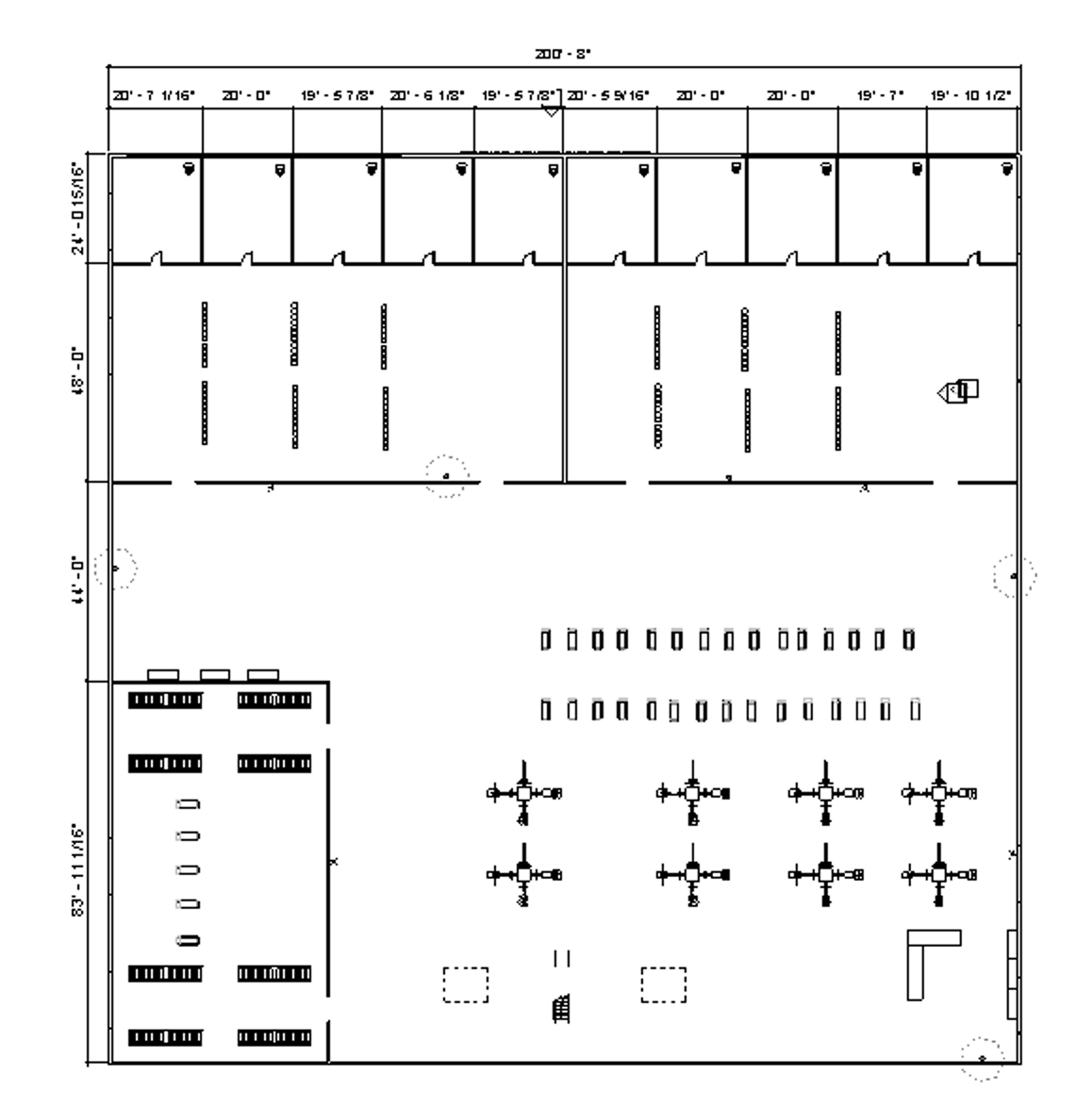 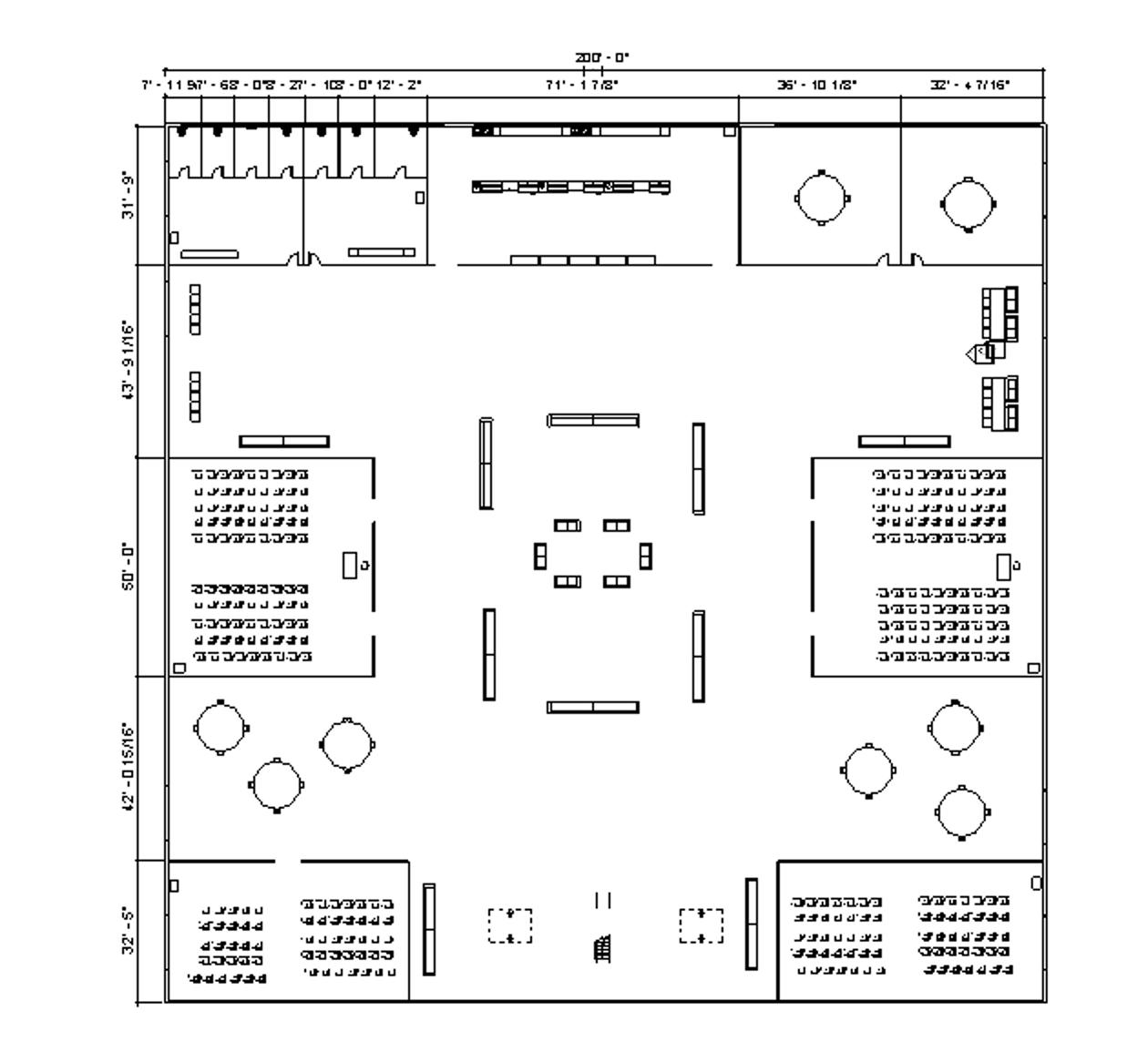 Figure 6: Level Three Floor Plan
Figure 7: Level Four Floor Plan
Two 100-person lecture halls
Study/recreational space
Fitness center
Locker rooms, lounge, open workout space
9
PROJECT DESCRIPTION
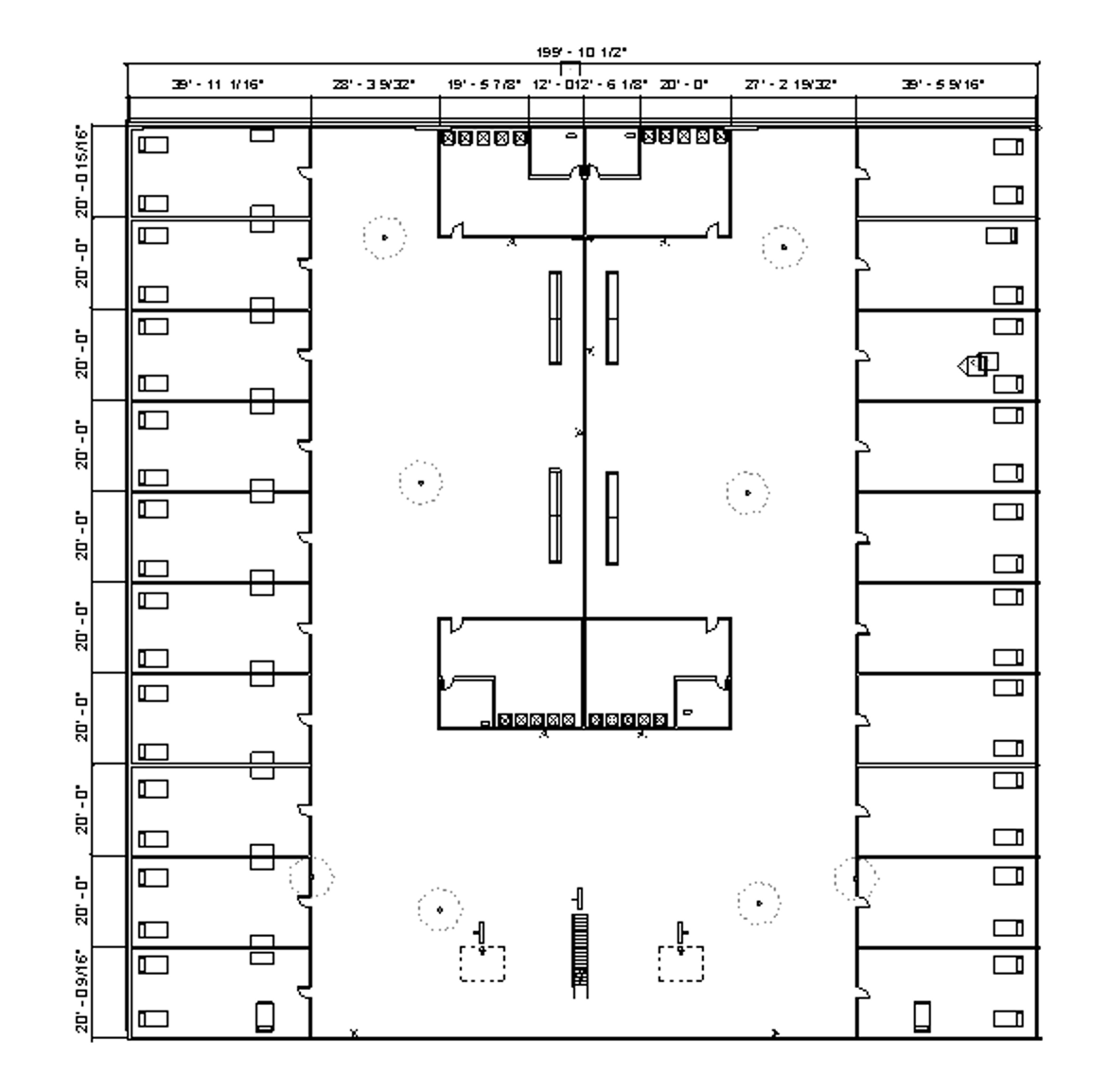 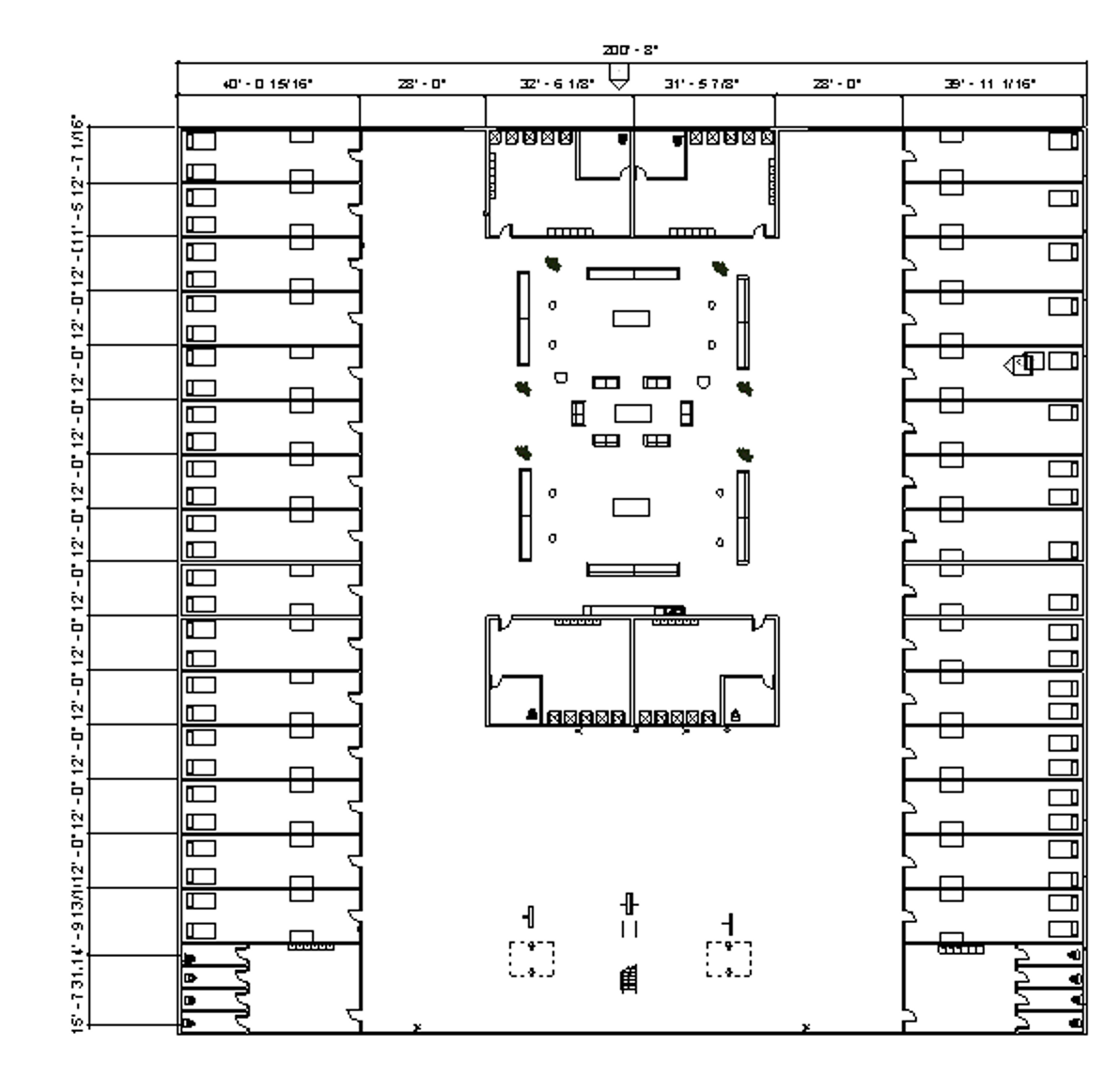 Figure 8: Level Five Floor Plan
Figure 9: Level Six Floor Plan
Dorm rooms housing 60 students
Bathrooms, showers, lounges
Dorm rooms housing 40 students
Bathrooms, showers, lounges
10
PROJECT DESCRIPTION
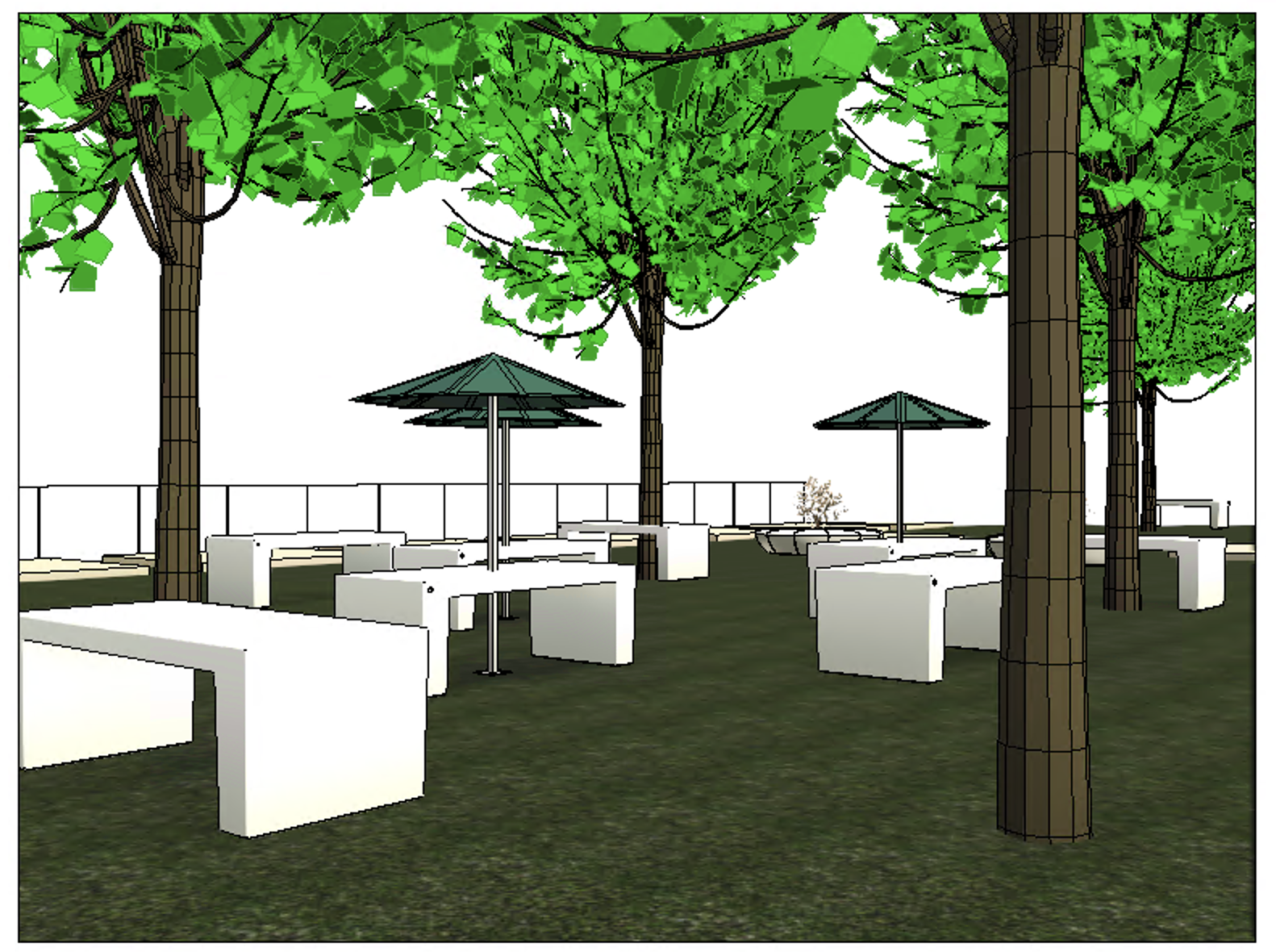 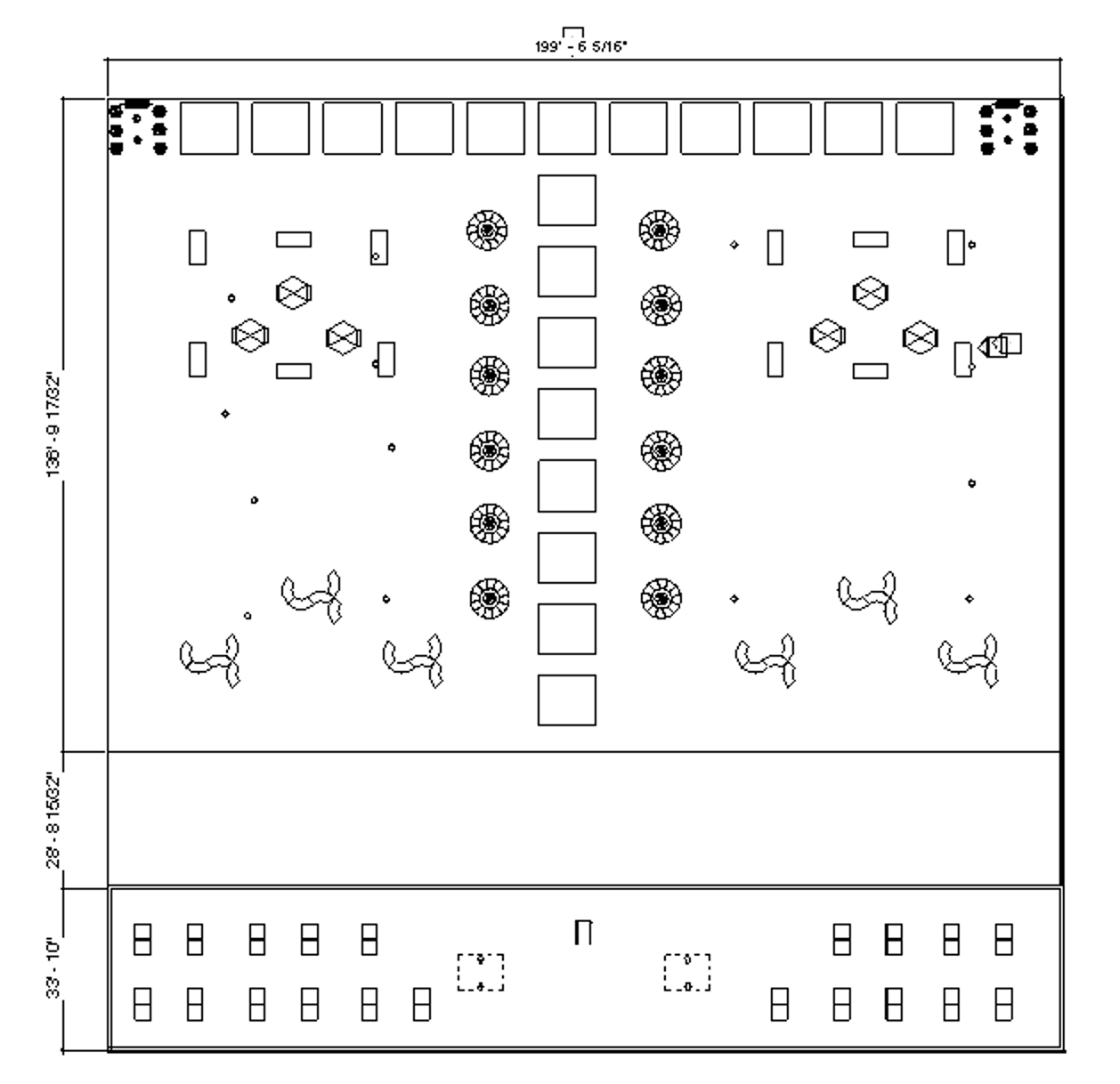 Figure 11: Green Roof Academic and Social Hub
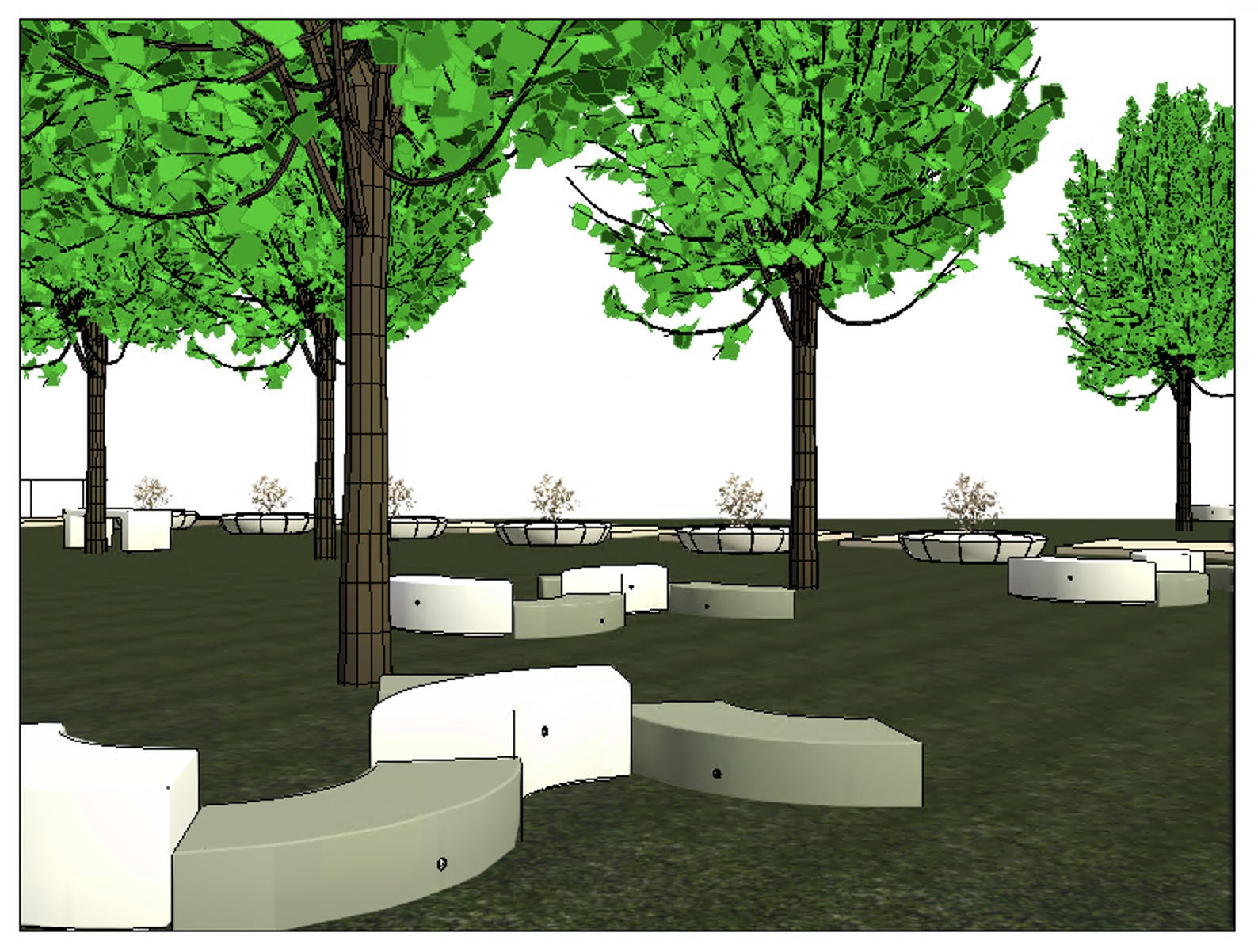 Figure 10: Level Seven Floor Plan
Green roof, solar panels, garden 
Bulkhead with stairwell and elevator access
11
Figure 12: Green Roof Lounge Area
PROJECT DESCRIPTION
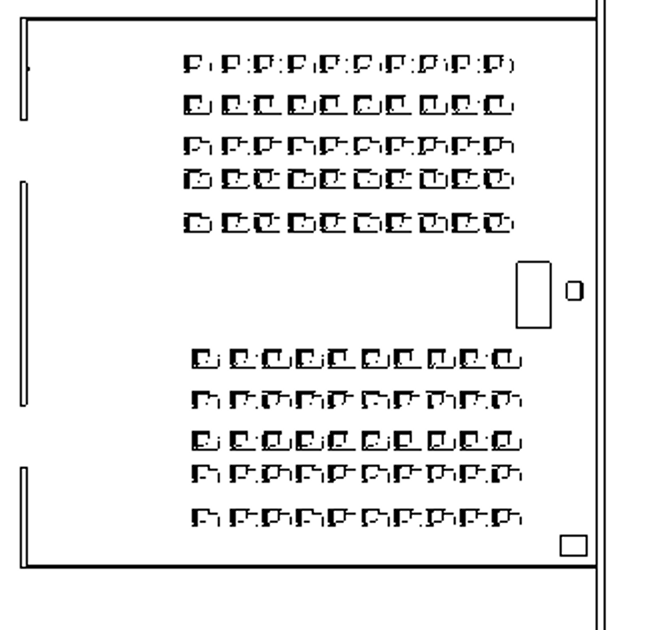 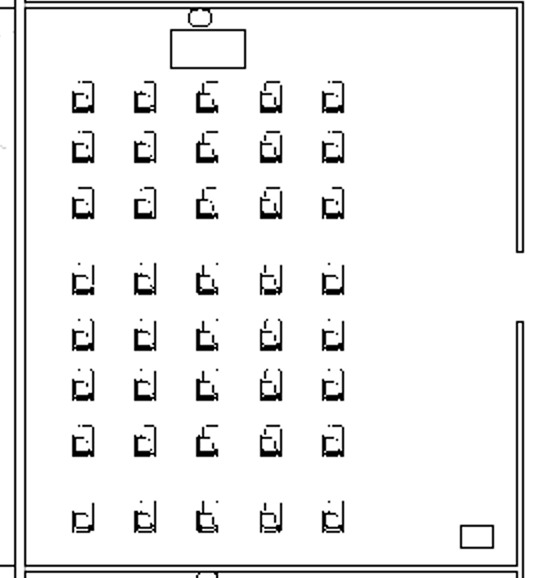 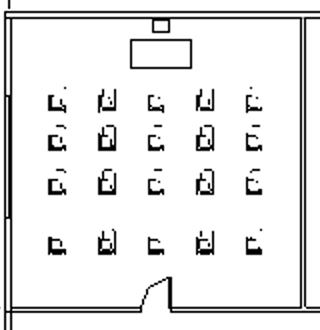 12
Figure 15: Lecture Hall Floor Plan
Figure 13: 20-Person Classroom Floor Plan
Figure 14: 40-Person Classroom Floor Plan
12
PROJECT DESCRIPTION
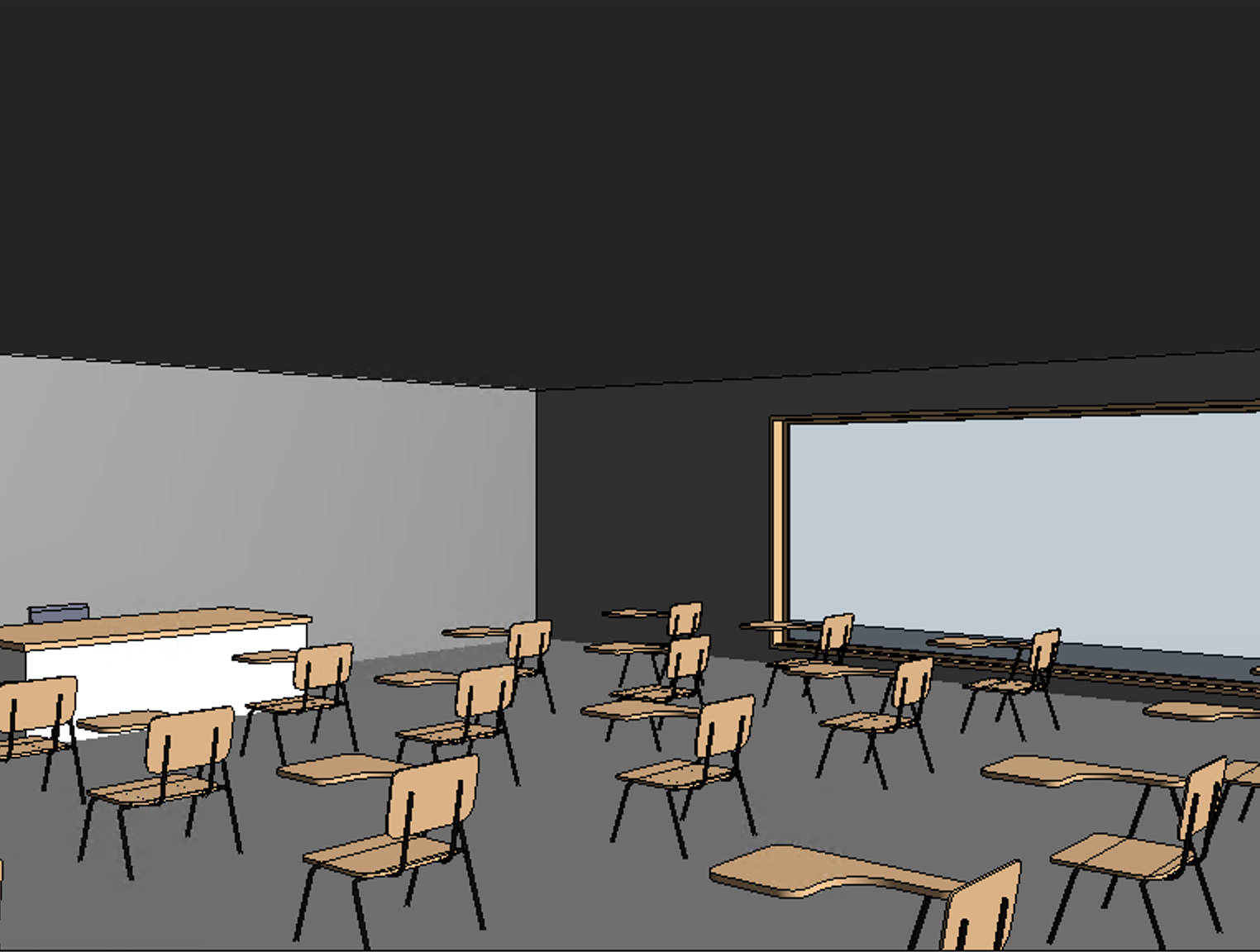 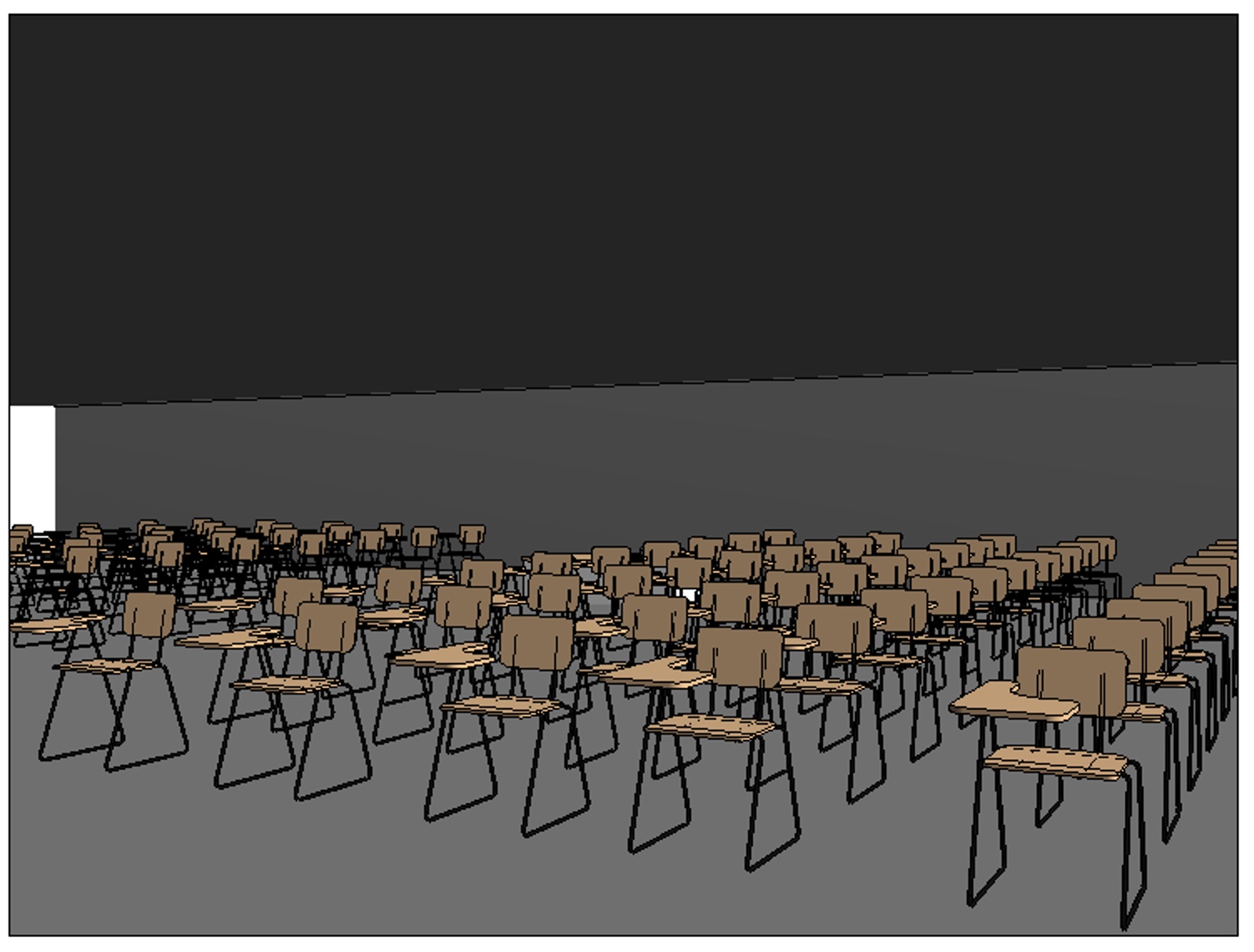 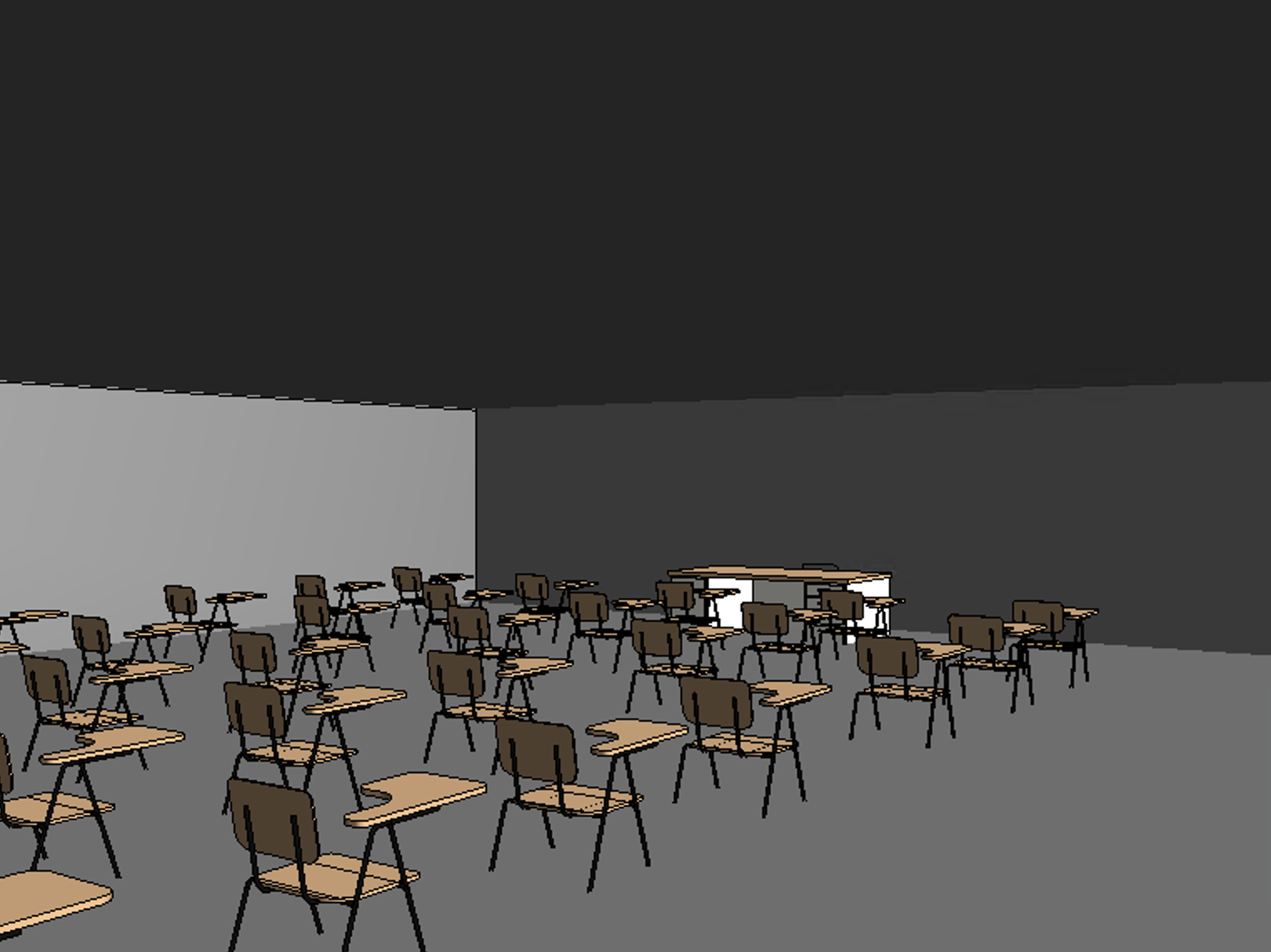 Figure 16: 20-Person Classroom Rendering
Figure 17: 40-Person Classroom Rendering
Figure 18: Lecture Hall Rendering
13
PROJECT DESCRIPTION
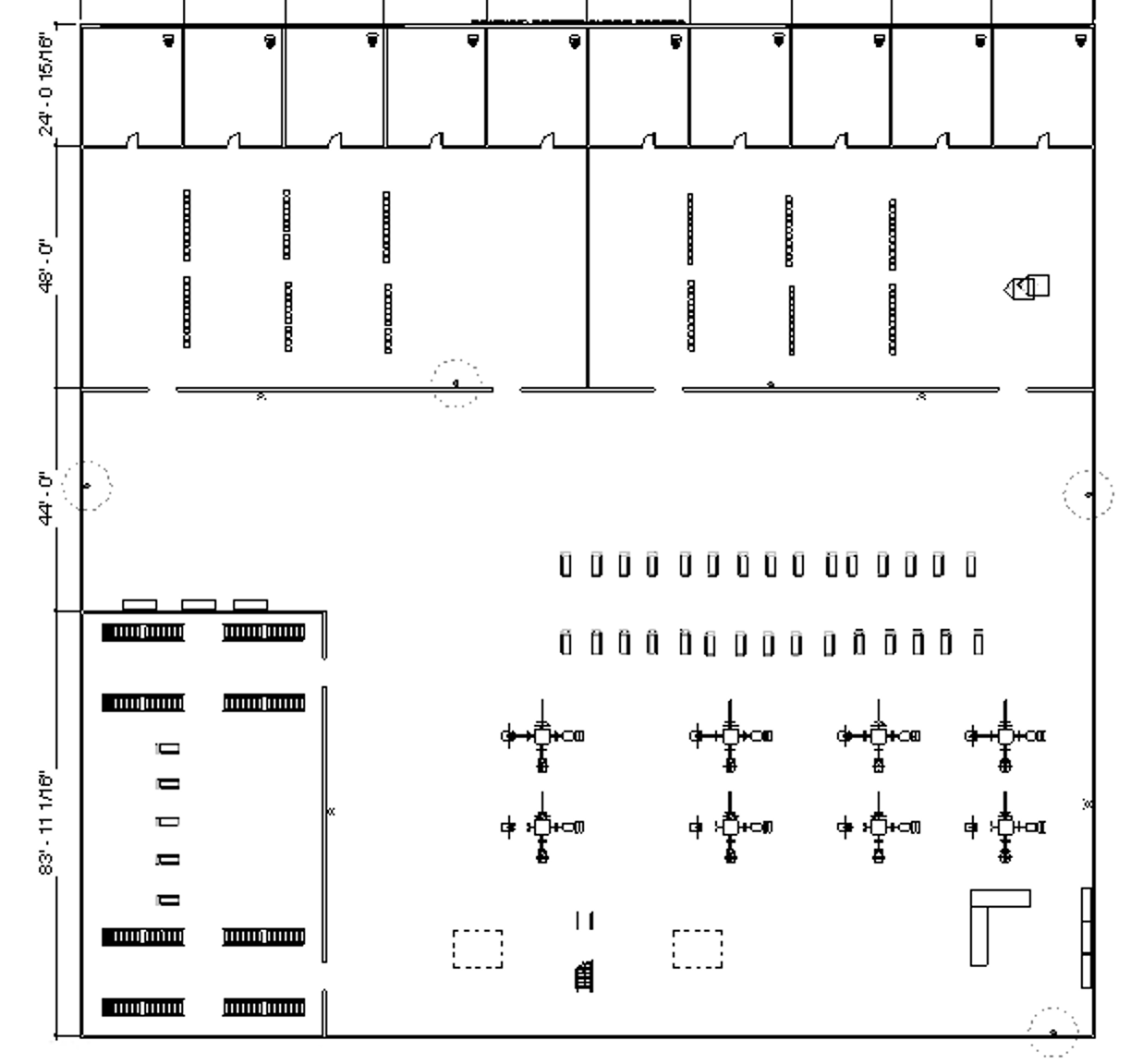 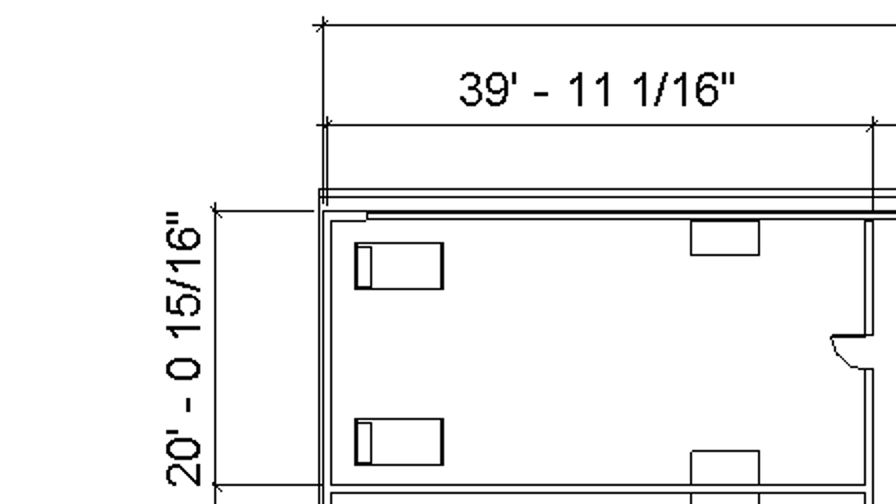 Figure 19: Dorm Room Floor Plan
Figure 20: Recreational Space Floor Plan
14
PROJECT DESCRIPTION
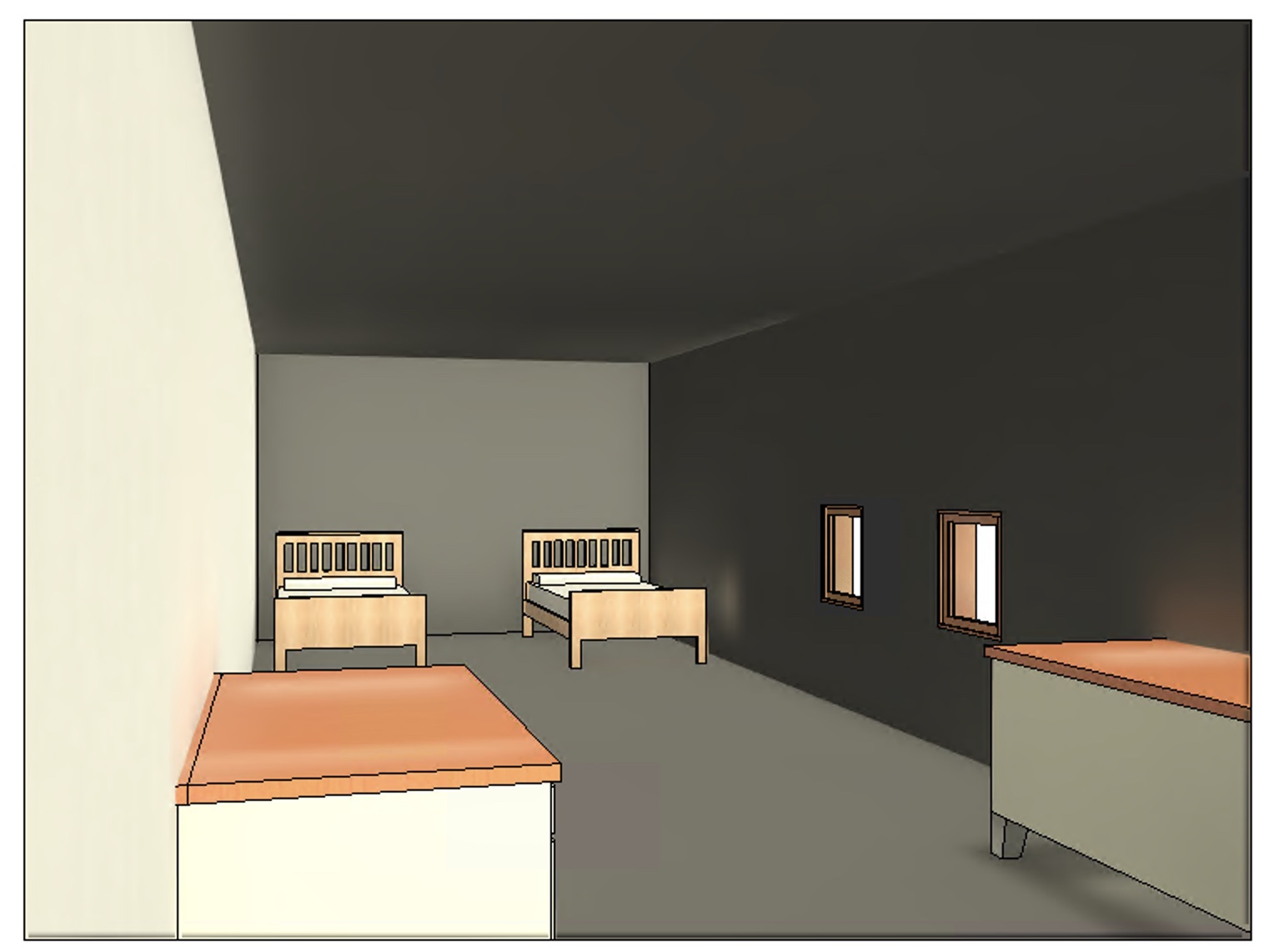 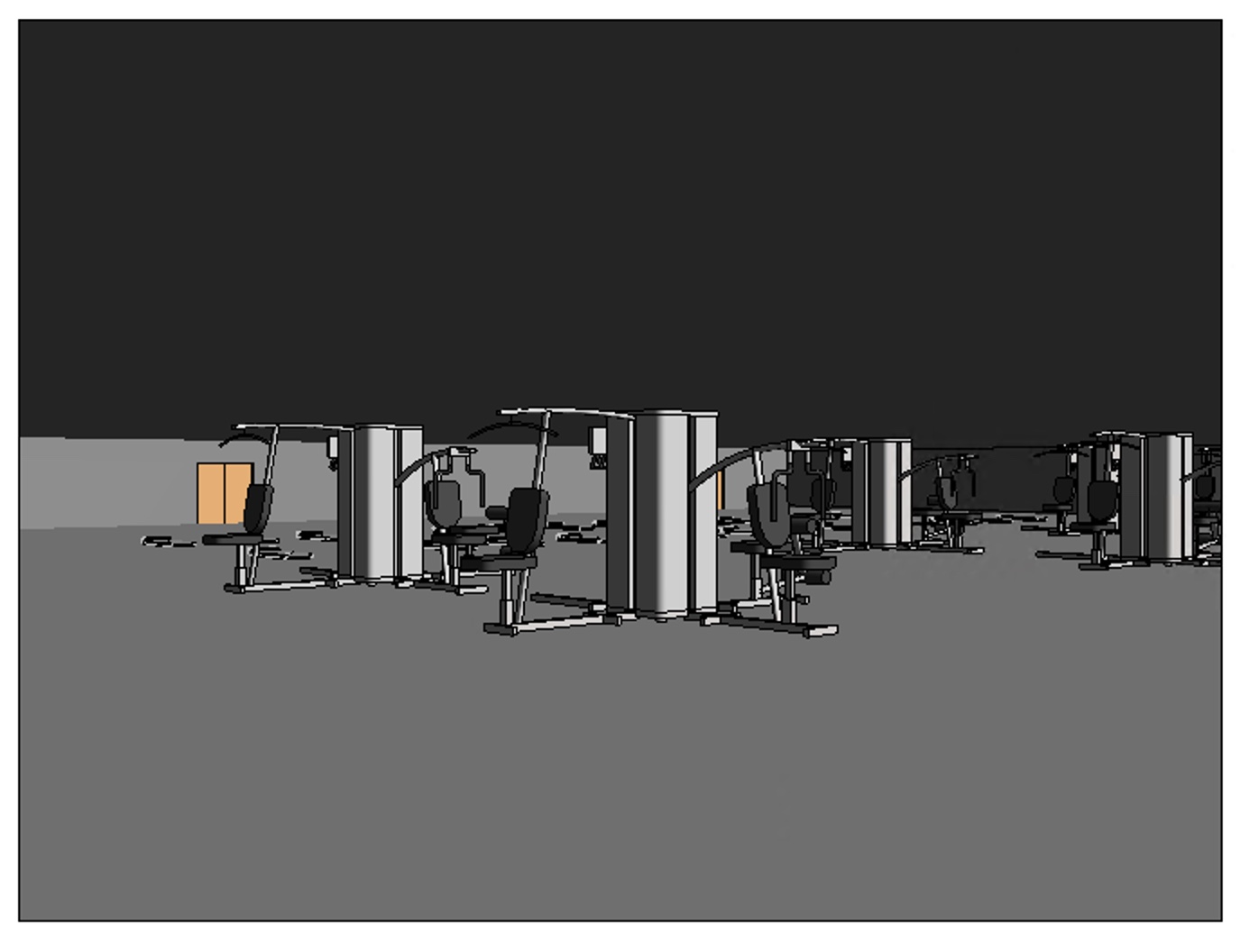 Figure 21: Dorm Room Rendering
Figure 22: Recreational Space Rendering
15
PROJECT DESCRIPTION
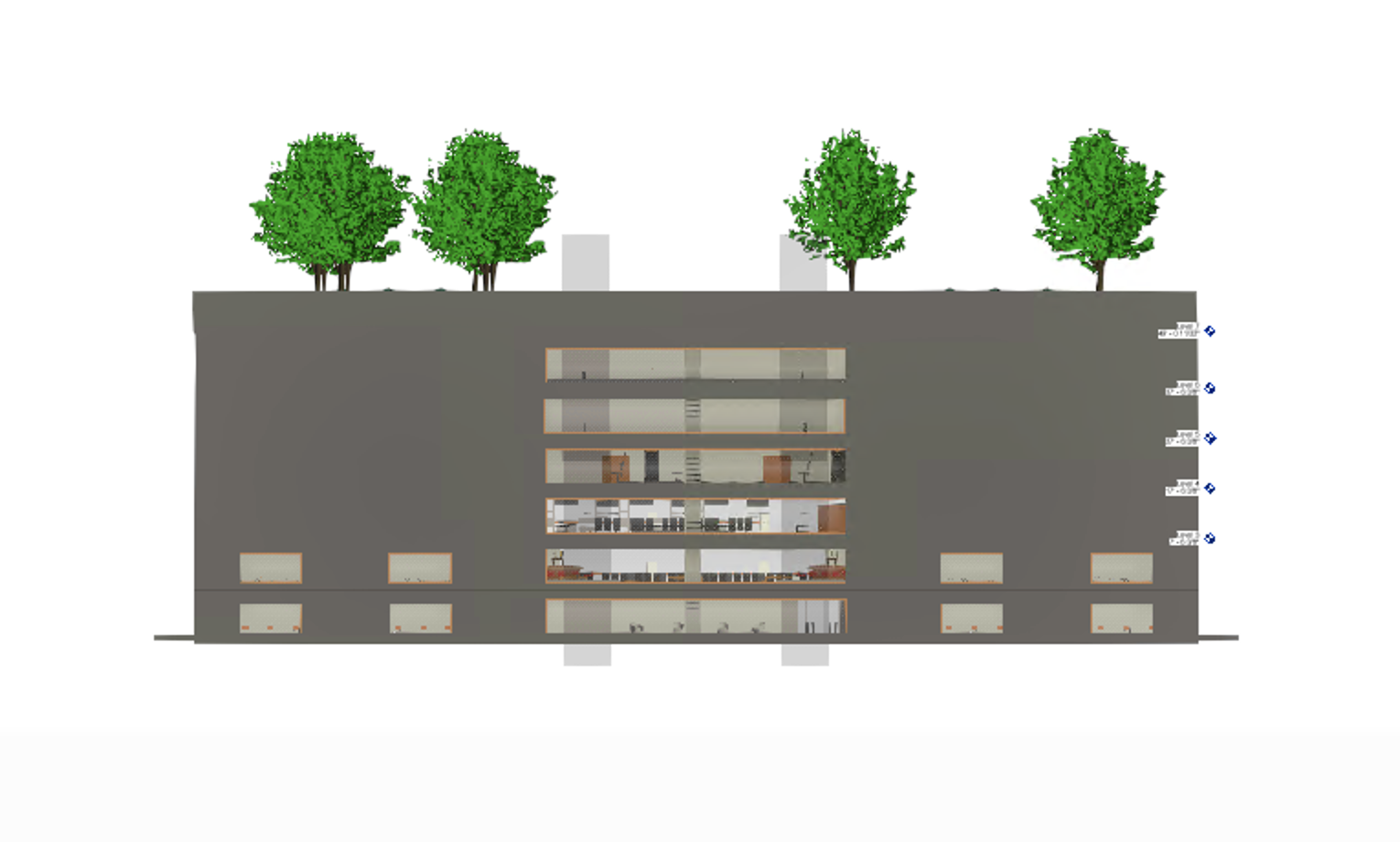 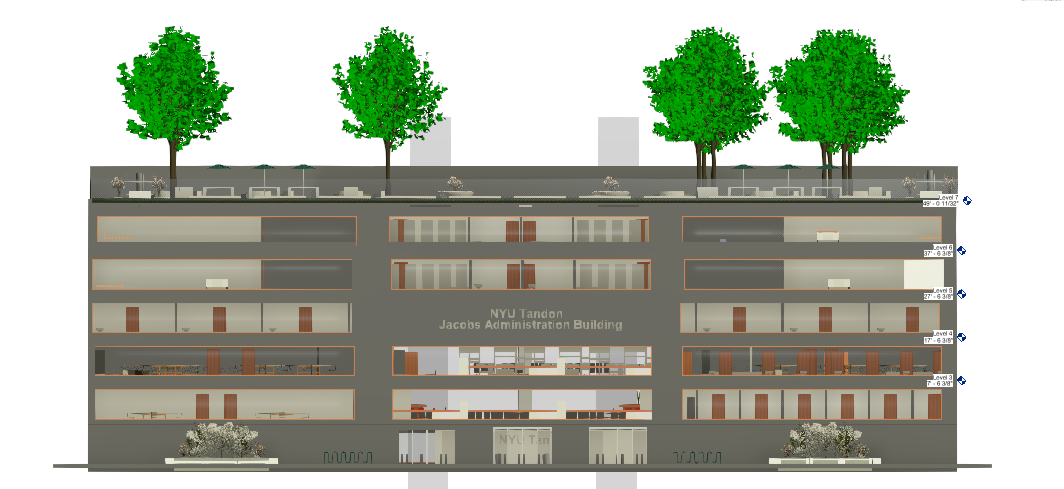 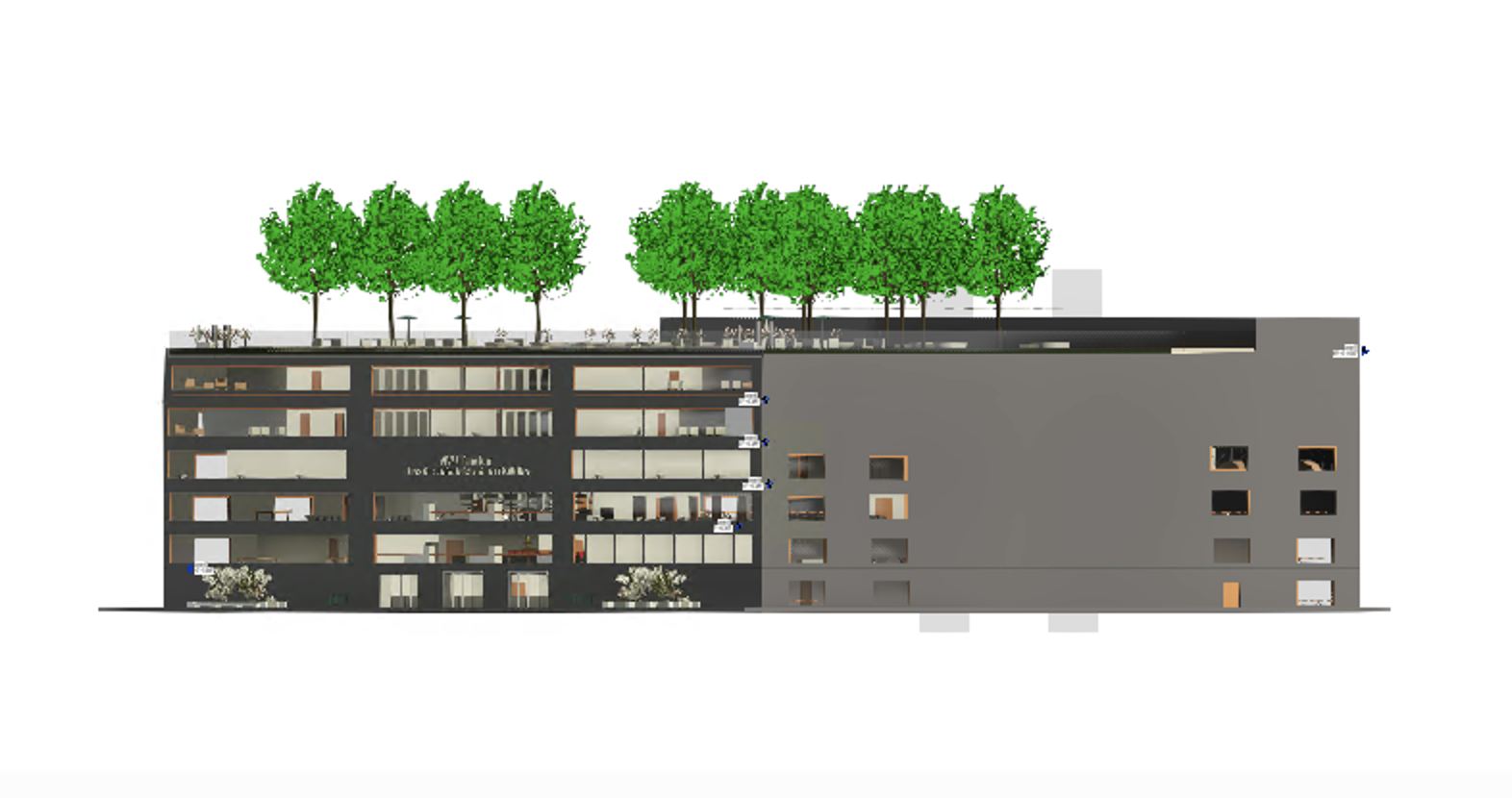 Figure 23: Isometric 3D view
Figure 24: Front 3D view
Figure 25: Side 3D view
16
PROJECT DESCRIPTION
PHYSICAL MODEL
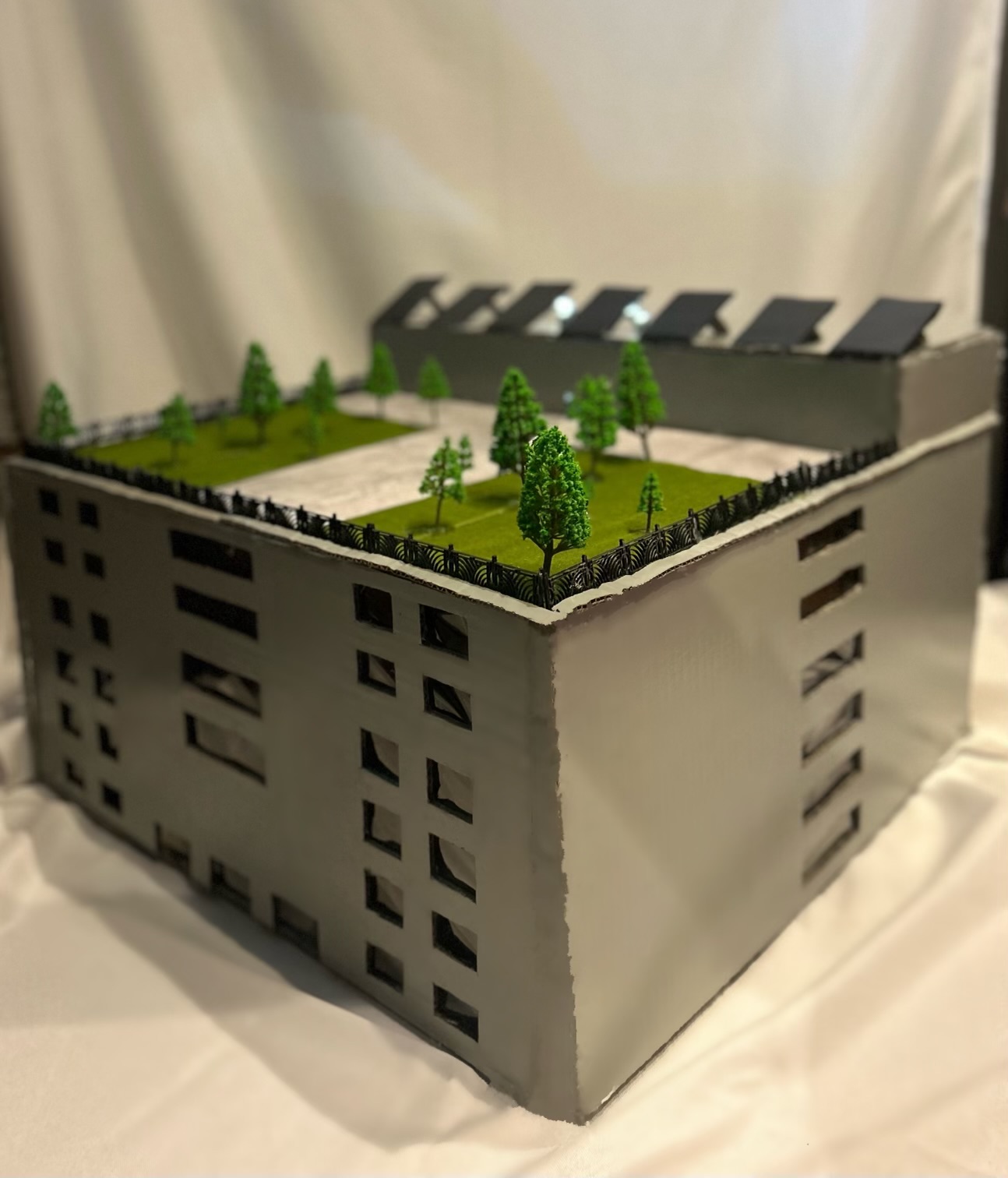 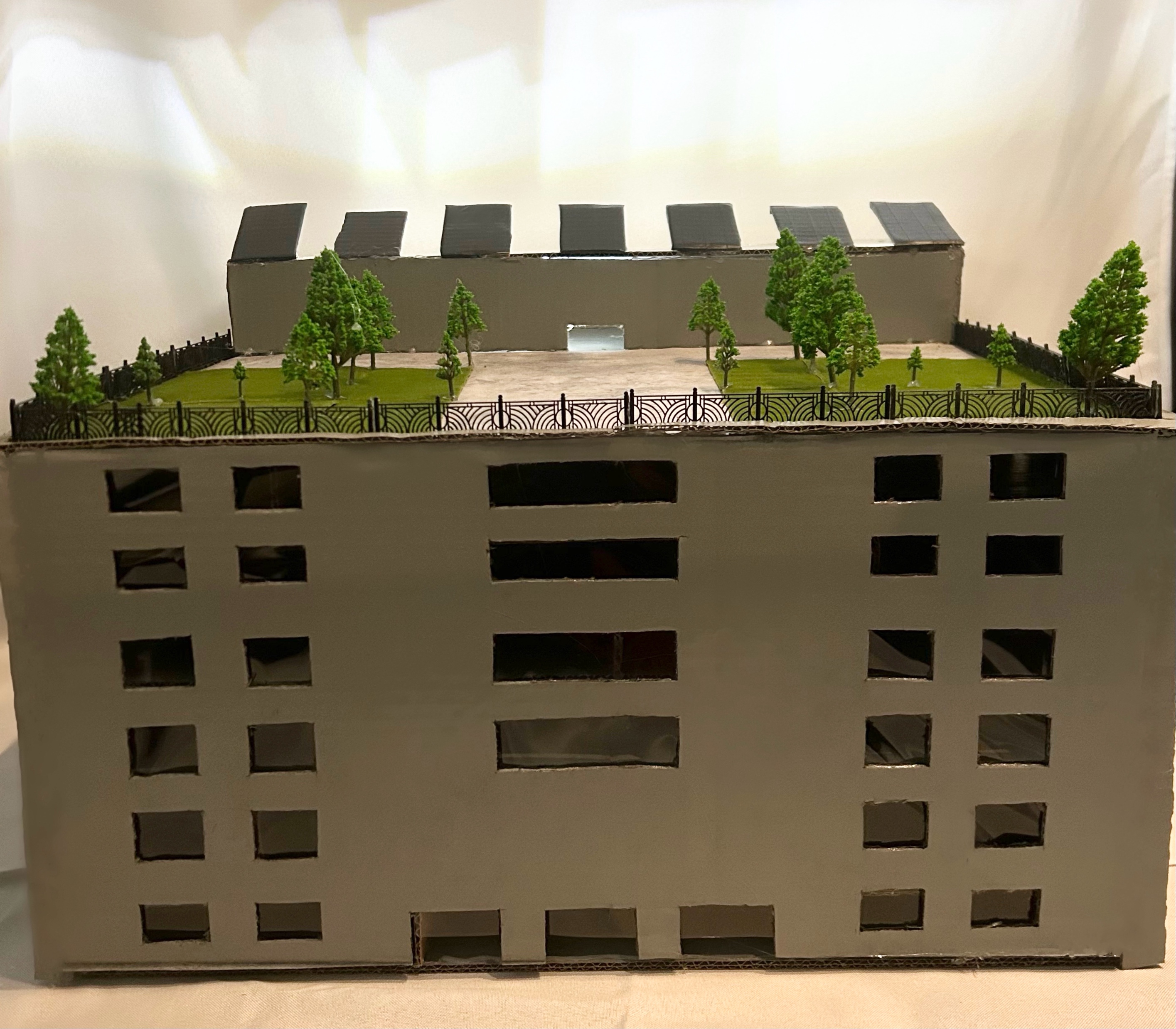 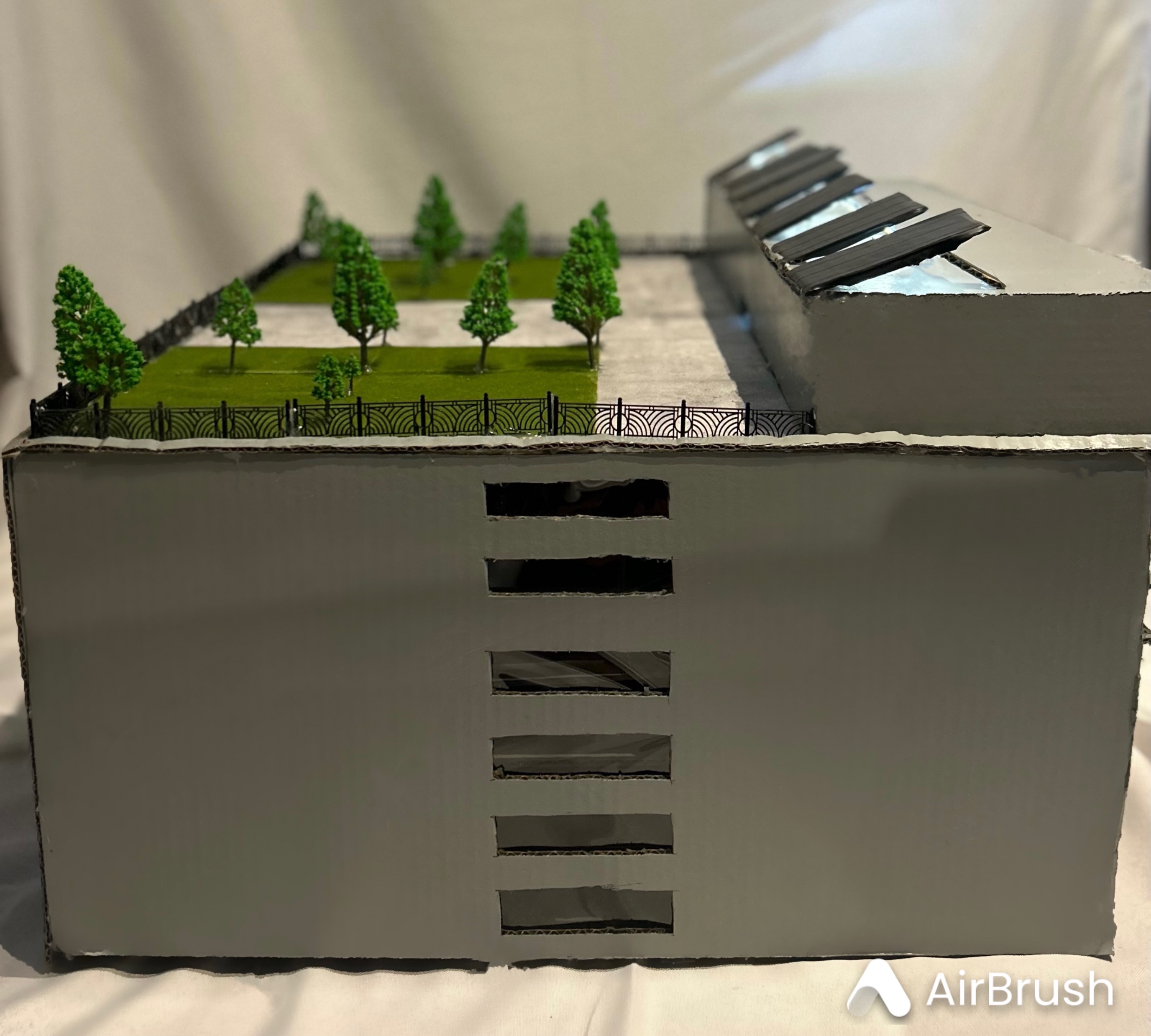 Figure 26: Isometric View
Figure 27: Front View
Figure 28: Side View
17
MARKET AND BUILDING VIABILITY
Potential Competitors -  other construction firms in NYC: AECOM, Skanska, Turner Construction 

Median age of buildings in Downtown Brooklyn is 60-70 years, just over 20 LEED accredited 

New development effectively merges residential, academic and recreational spaces

Approximated to be 700,000 sq ft, half of NYU's Paulson Center, only 1/3 of the price of Paulson = more cost-effective

Academic, social, and residential spaces bridge the local community with NYU

Enforcing the university's commitment to being a "campus without borders"
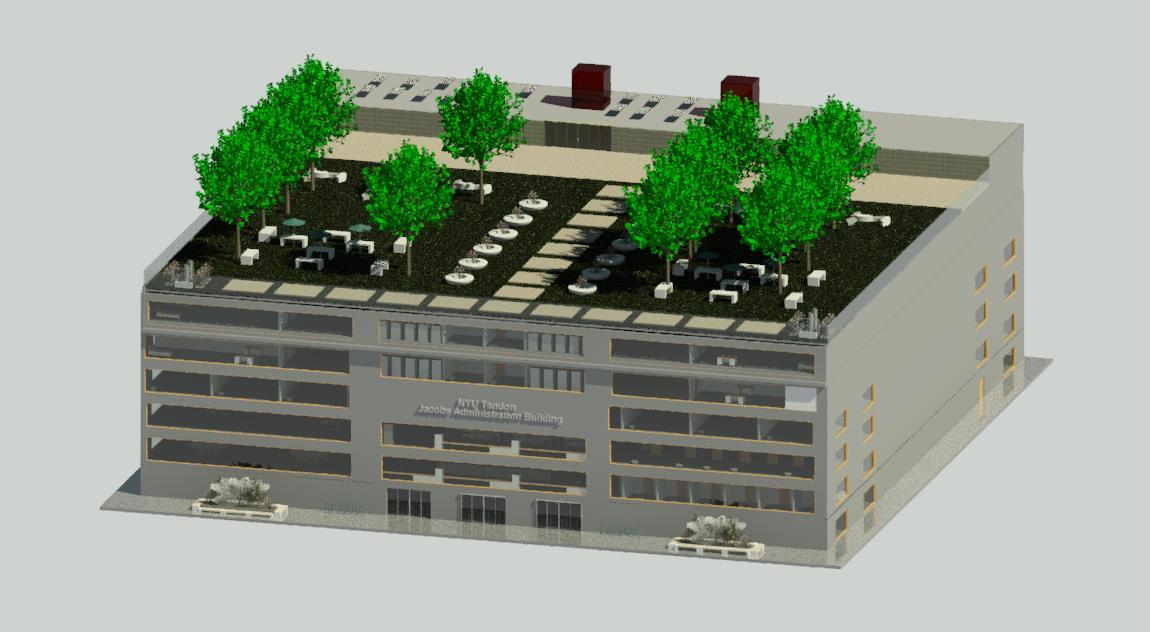 Figure 29: Completed JAB Restoration Project
18
MARKET AND BUILDING VIABILITY
Table 1: Costs by Component and Final
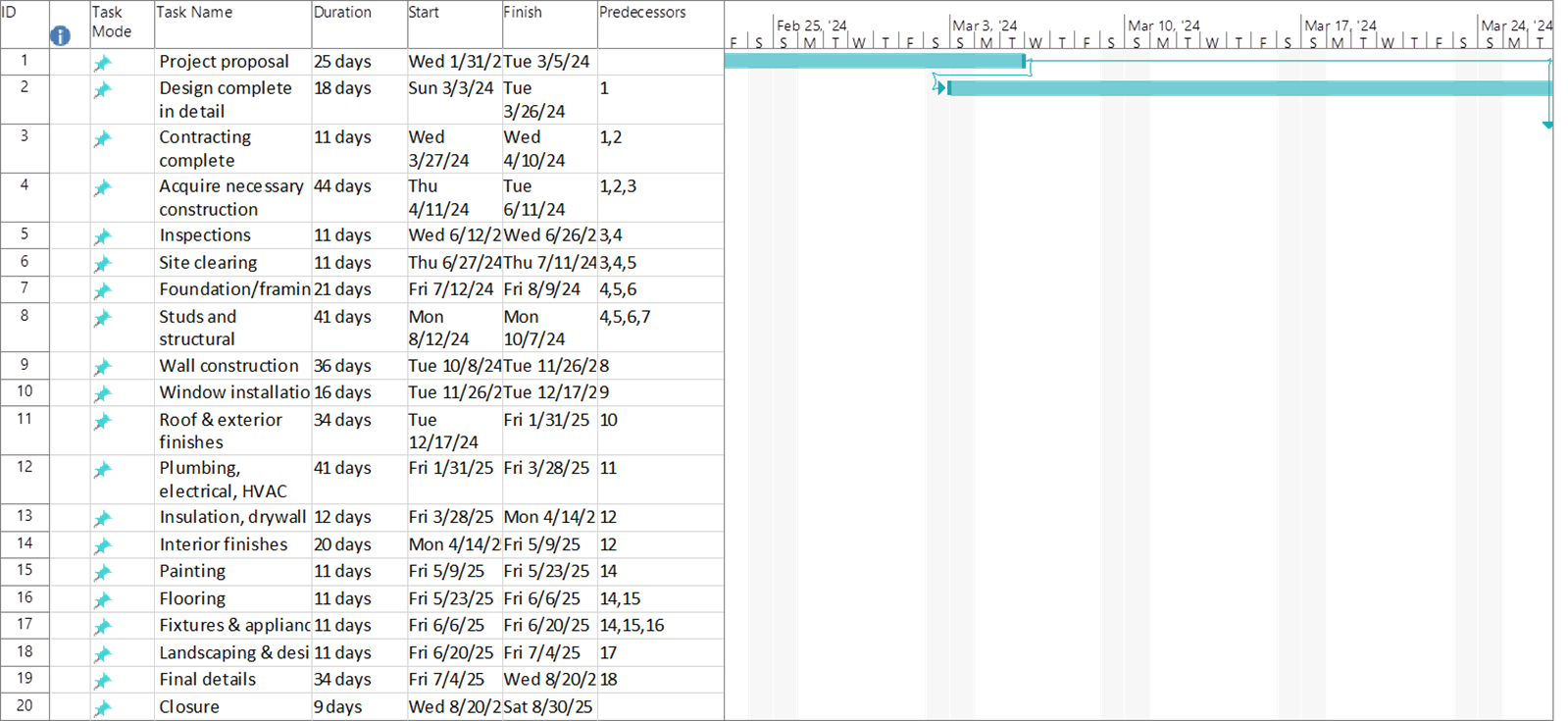 Project expected to be completed in ~300 days
Total development cost is estimated as $238,450,857
Figure 30: Construction schedule
19
CONCLUSION
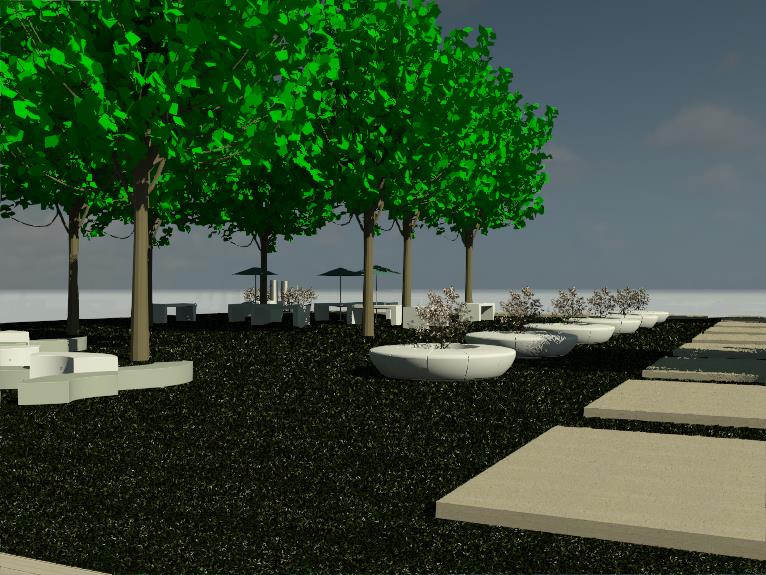 Enhances current Jacobs Administration Building by improving its sustainability and student life
Achieves LEED Platinum Certificate 
Functional dorms, classrooms, recreational space and gym facility
Green roof implementation offers extracurriculars focused on sustainability and innovation
Figure 31: Realistic View of Green Roof Lounge Area
20
[Speaker Notes: The purpose of this project was to modernize downtown Brooklyn while enhancing student life and improving sustainability in New York City 

We pride ourselves on the unique features of our proposal, which include not only functional dorms and classrooms but also recreational spaces that foster innovation and community engagement. 

We aim to provide students with a holistic educational experience that prepares them for the challenges of the future.]
CONCLUSION
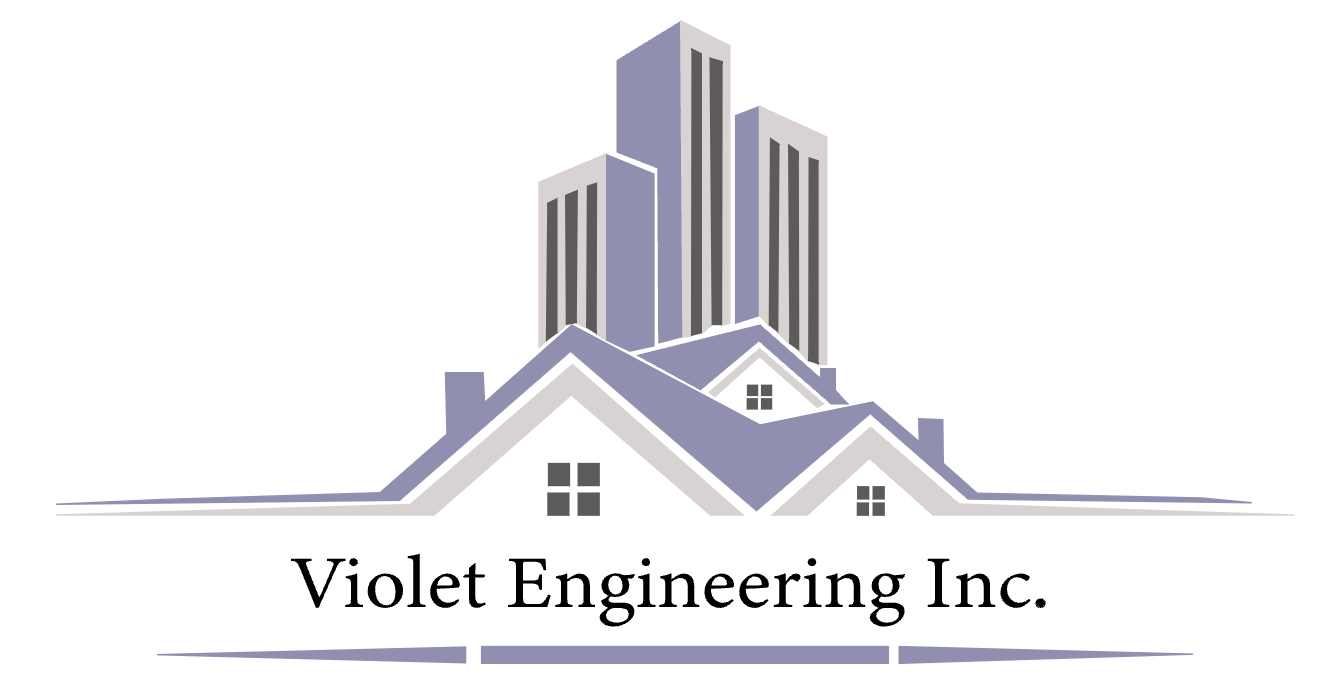 Expand sustainable projects 
Contribute to ongoing development of Brooklyn and NYC as a whole
Building a Future Where Sustainability and Innovation are United
21
[Speaker Notes: Looking ahead, our company is committed to continued innovation and excellence in engineering and design. Our future goals include expanding our portfolio of sustainable projects and contributing to the ongoing development of Brooklyn and New York City as a whole.
We believe our proposal stands out among others due to our comprehensive approach, dedication to sustainability, and commitment to student well-being.
Let's build a future where sustainability and innovation go hand in hand, where students thrive in a campus designed for the challenges of tomorrow. Join us in shaping the future of downtown Brooklyn."]
VIDEO PITCH
22
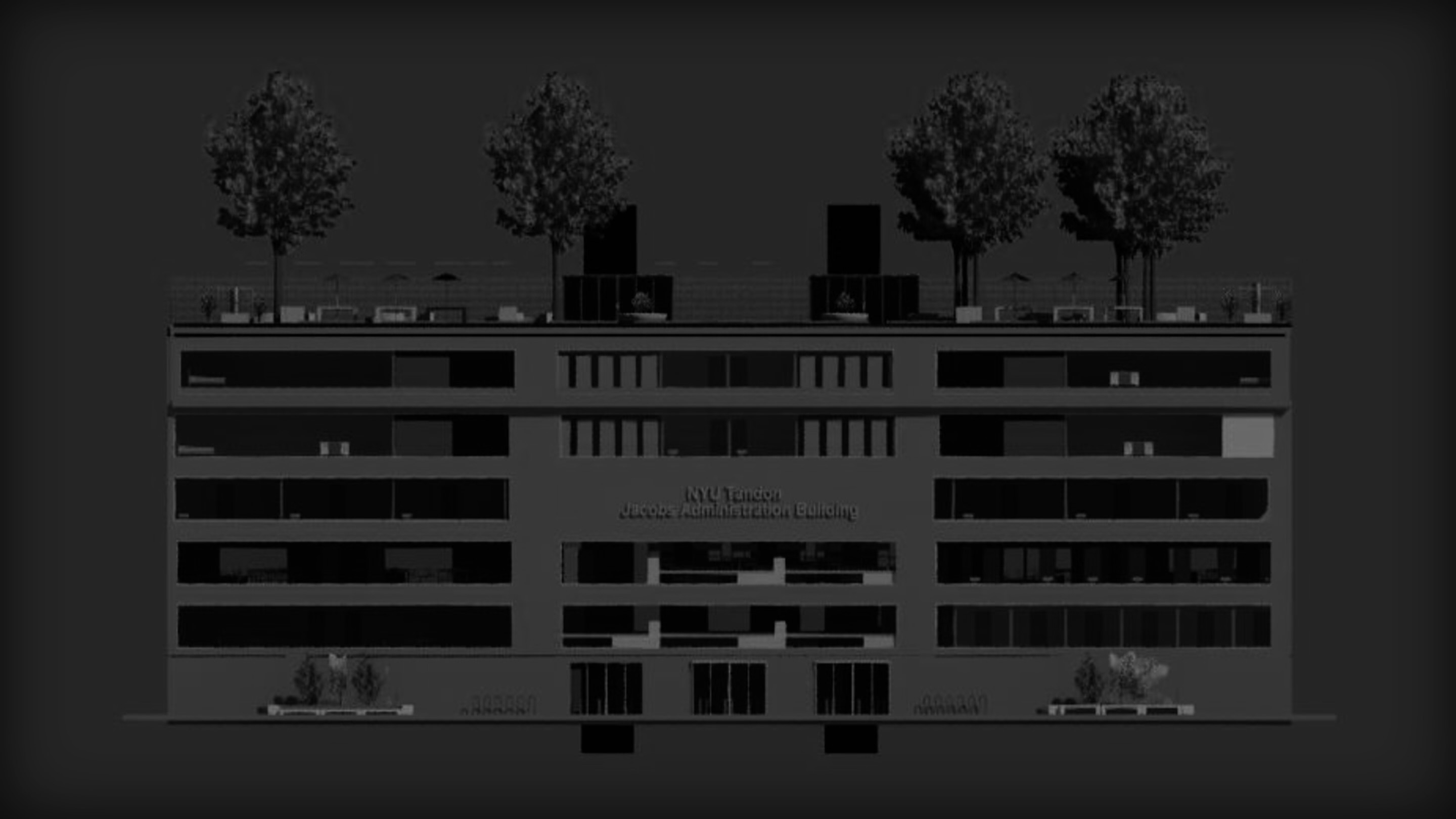 VIOLET ENGINEERING INC.
JAB RESTORATION PROJECT
HEAD OF PROGRAMMING: CAROLINE GULAN
HEAD OF PRODUCTION: MASHA TETYUSHEVA
HEAD OF DESIGN: ADILENE CASIANO DIAZ
23